SABER PRO
Agenda
Proceso de pre-registro, gestión de estudiantes, recaudo e inscripción al examen Saber Pro.
Novedades del reporte de resultados del examen Saber 11 y PIR.
Objetivo general

Orientar a las instituciones de educación superior para realizar adecuadamente el proceso de registro al examen SABER PRO y dar a conocer los cambios en los reportes de resultados individuales del examen Saber 11 y PIR.

Objetivos específicos

Identificar los momentos fundamentales del proceso (pre-registro, gestión de estudiantes, recaudo e inscripción).
Reconocer las acciones a seguir en cada uno de los momentos del proceso.
Identificar los posibles casos que se pueden presentar durante el proceso.
Dar a conocer los cambios en los reportes de resultados individuales del examen Saber 11 y el archivo de familiarización de PIR.
Proceso de inscripción 
Saber Pro
[Speaker Notes: Nota: El examen Saber 11 tuvo cambios trascendentales a partir del segundo semestre de 2014, momento a partir del cual empezó a publicarse el reporte de resultados individuales actualmente vigente.
Después de analizar el uso de este reporte por parte de los evaluados y otros usuarios, vimos la necesidad de re estructurarlo, de manera que su interpretación sea más clara para el público en general.]
Fechas
Novedades
El proceso de inscripción se realizará por el sistema
Nuevas funcionalidades que permitirán gestionar el proceso de inscripción. 
Las referencias de pago se generan por grupos de estudiantes que sean aspirantes a presentar el examen.
El recaudo cambia de cupos a saldos.
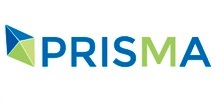 Antes de iniciar el proceso de inscripción tenga en cuenta:
Cada IES y programa académico  debe tener su usuario y contraseña.
Para realizar adecuadamente su proceso de inscripción se recomienda usar el navegador Google.
Tenga en cuenta la resolución en la cual se define el cronograma de fechas publicado en www.icfes.gov.co
Oferta de examen (Pro – TyT)
UNIVERSIDADES
Principales acciones
Hacer seguimiento a los procesos de inscripción de todos sus programas académicos.
Gestionar el proceso de pre registro de estudiantes en casos que el programa académico no pueda hacerlo.
Principales acciones
Cambiar la contraseña de los usuarios correspondientes a programas académicos.
Actualizar el correo electrónico asociado a cada programa académico.
Gestionar el traslado de cupos.
Ingreso a PRISMA
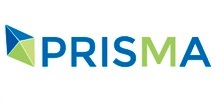 Ingrese al sistema                        , a través de la página web www.icfesinteractivo.gov.co
Digite Usuario y Contraseña.
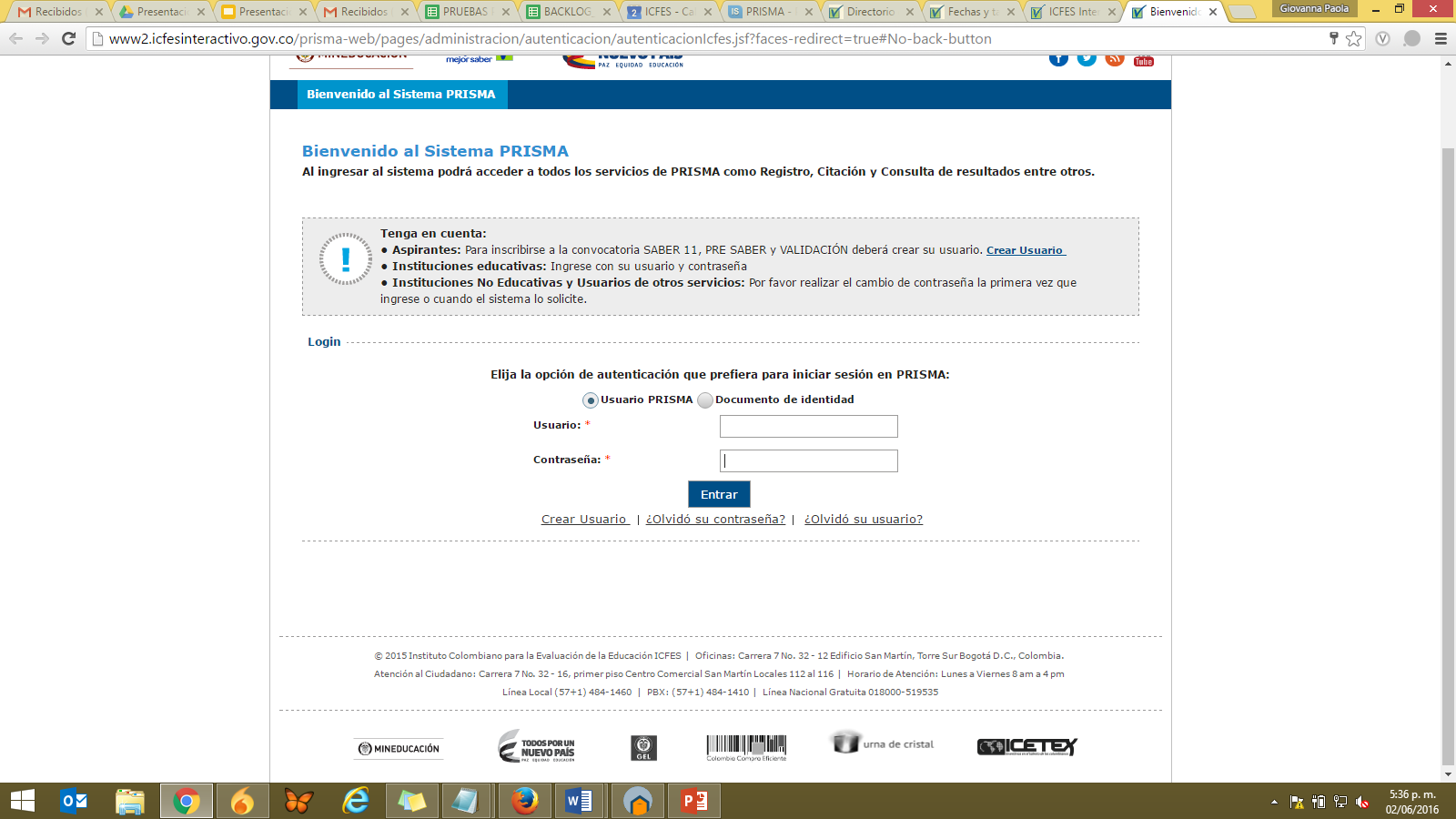 Gestión de programas académicos
Ingrese al sistema
Seleccione el módulo de inscripción, la aplicación para la cual los programas académicos realizarán el proceso y la opción Avance inscripción.
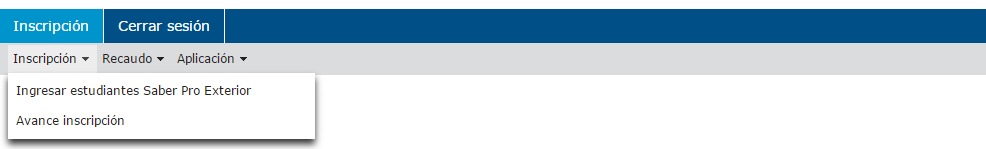 [Speaker Notes: Falta imagen menú]
Avance de inscripción
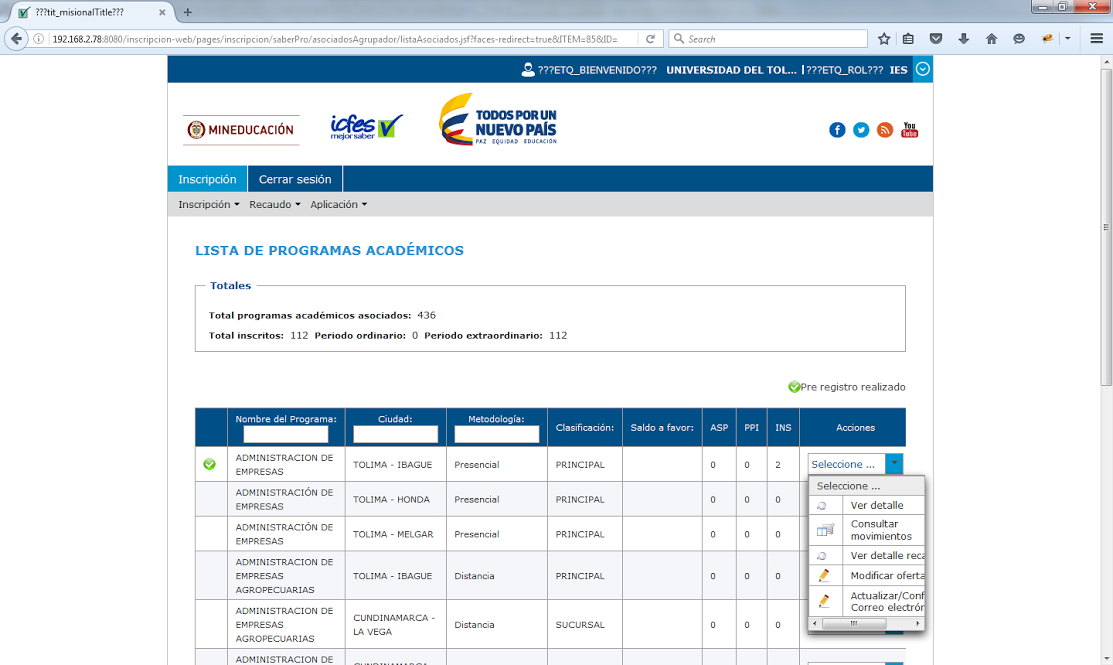 Las universidades podrán hacer seguimiento del proceso a sus programas académicos y gestionar otra información importante.
Avance de inscripción
Cambie o confirme la combinación de módulos que presentarán los estudiantes de cada programa académico.
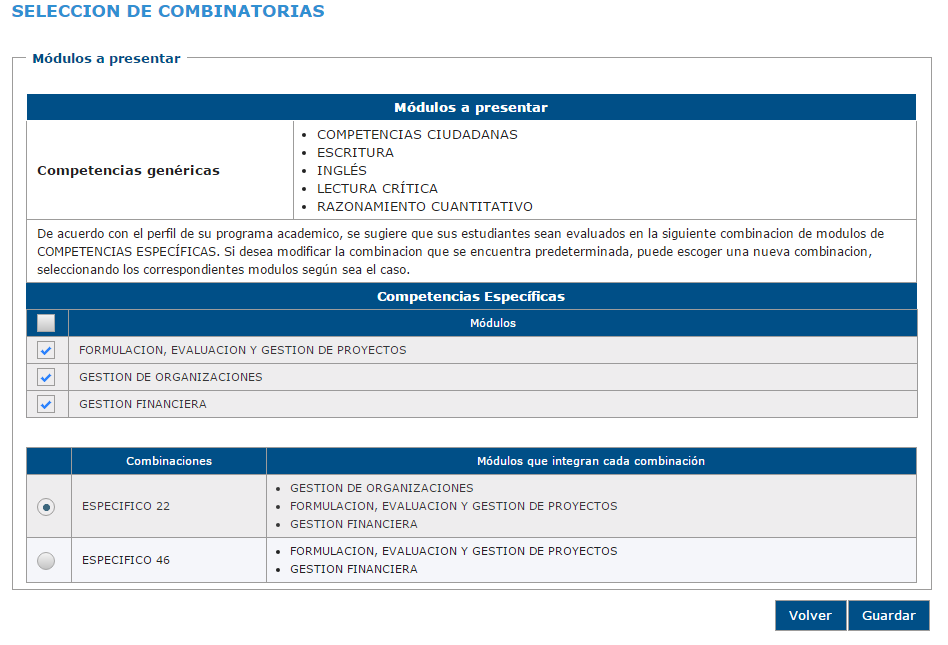 Avance de inscripción
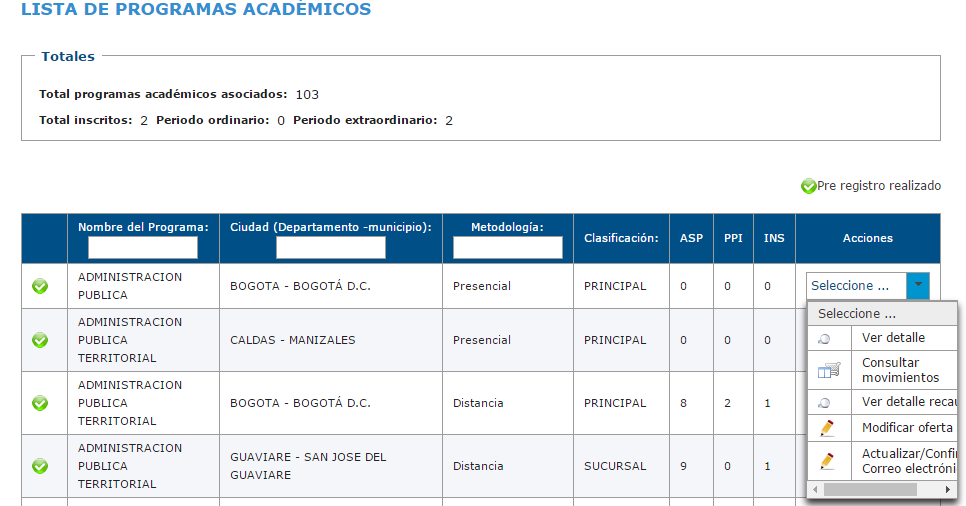 Información del programa académico
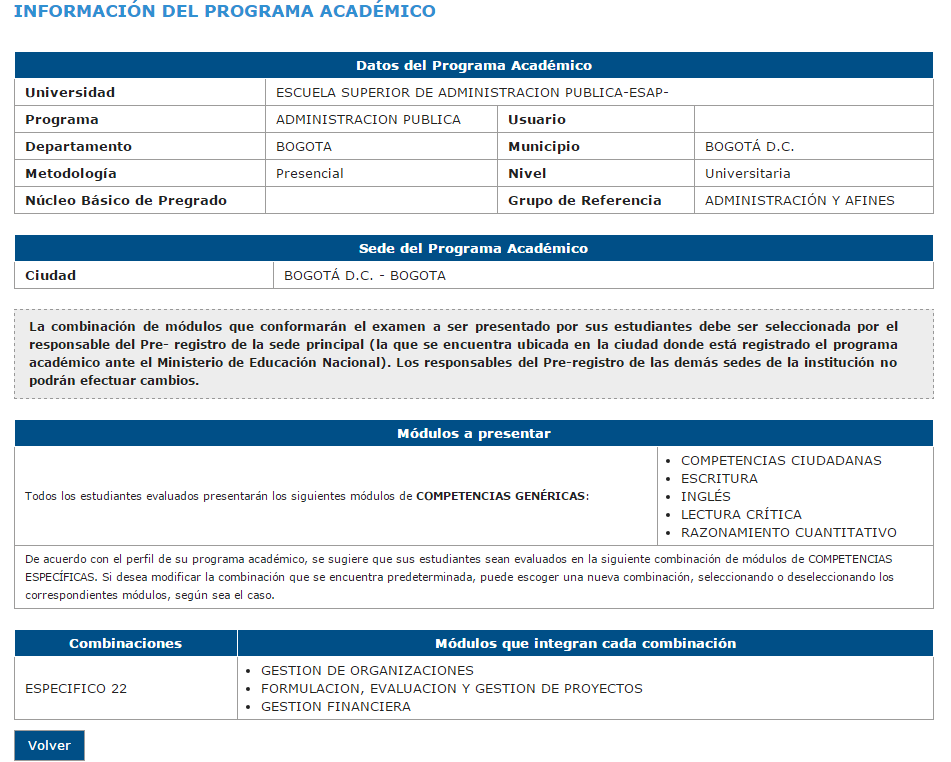 Avance de inscripción
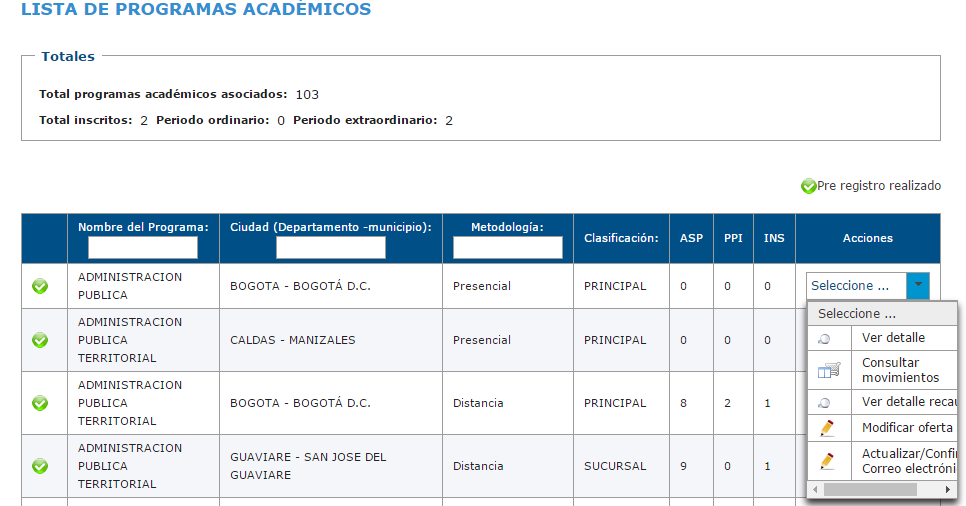 Consulta de movimientos
Consulte los movimientos de pago de la referencia descargada a través de la consulta de movimientos.
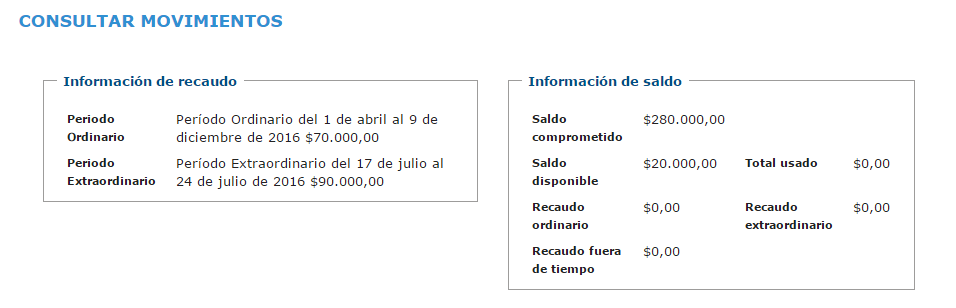 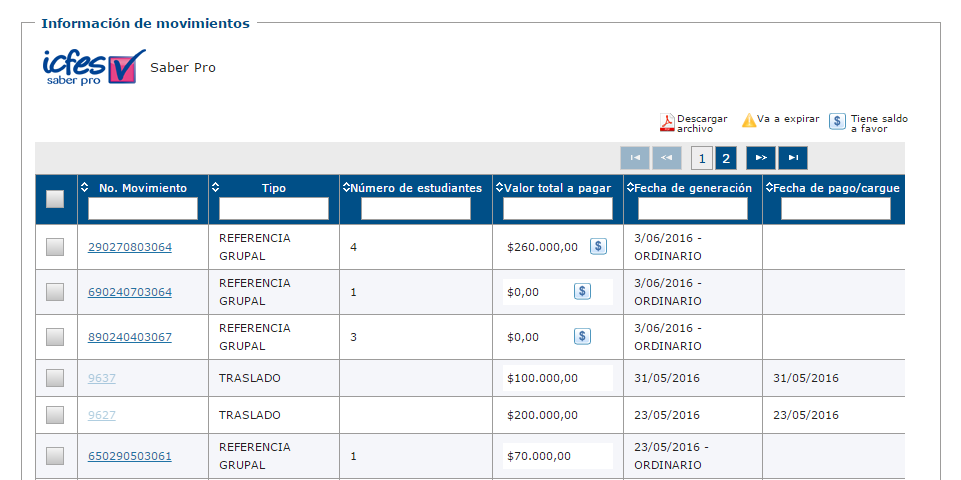 Algunas definiciones
Saldo inicial: Corresponde con el valor en dinero con el que el usuario inicia el período de aplicación.  

Saldo disponible: Corresponde con el valor en dinero del cual puede disponer un usuario cuando genera una referencia de pago.

Saldo a favor: Corresponde con el saldo disponible de la institución para el momento de la generación de la referencia de pago.

Saldo comprometido: Es el valor tomado por una referencia como descuento de su valor total y que queda reservado mientras se realiza el pago de la misma.  Se puede liberar cuando se anula la referencia.  

Total usado: Es el valor en dinero gastado por el usuario en un período de aplicación. Se actualiza cada vez se confirma el pago de una referencia.

Recaudo Ordinario: Valor total en dinero que el usuario ha pagado en el período Ordinario. Se actualiza cada vez se confirma el pago de una referencia en período Ordinario.

Recaudo Extraordinario: Valor total en dinero que el usuario ha pagado en el período Ordinario. Se actualiza cada vez se confirma el pago de una referencia en período Extraordinario.

Recaudo fuera de tiempo: Valor total en dinero que el usuario ha pagado por referencias expiradas. 
*NOTA: caso excepcional en el cual el banco recibe recauda el pago de una referencia vencida y por tanto la tarifa es menor a la vigente del período actual.
Avance de inscripción
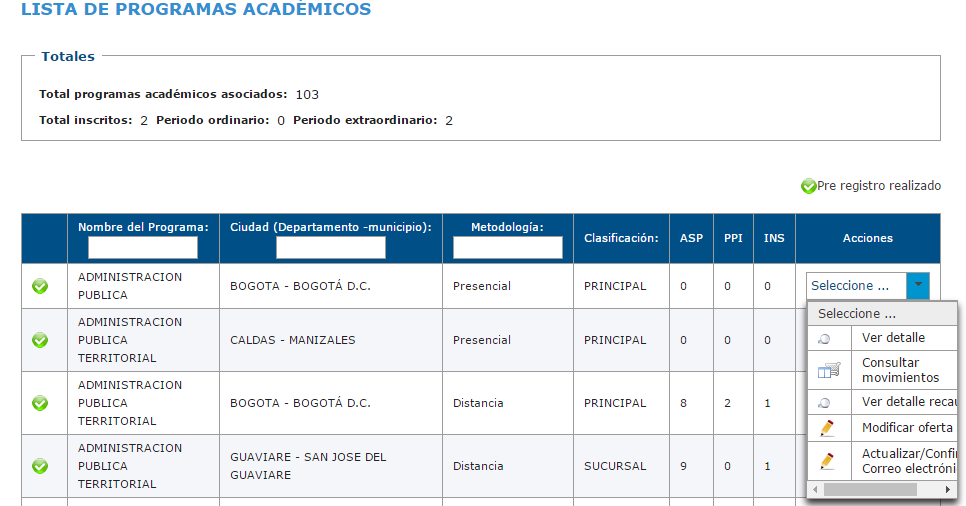 Actualizar correo electrónico
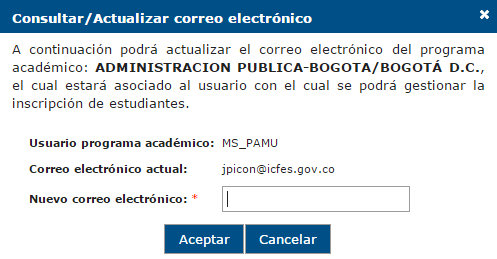 Avance de inscripción
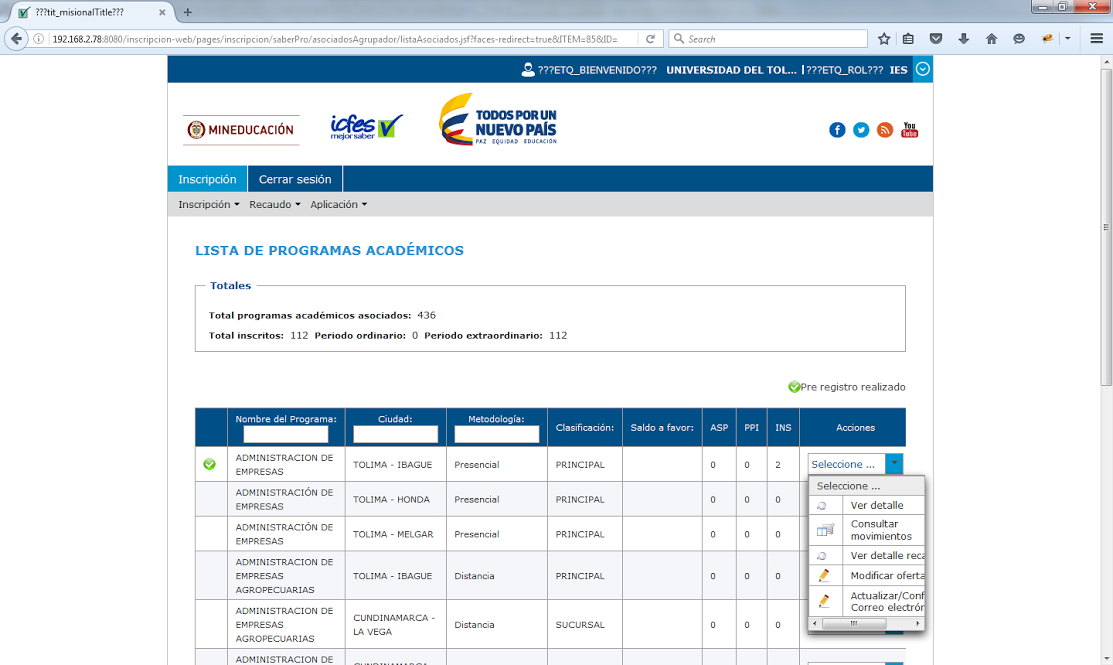 Traslado de saldos
Traslado de saldos
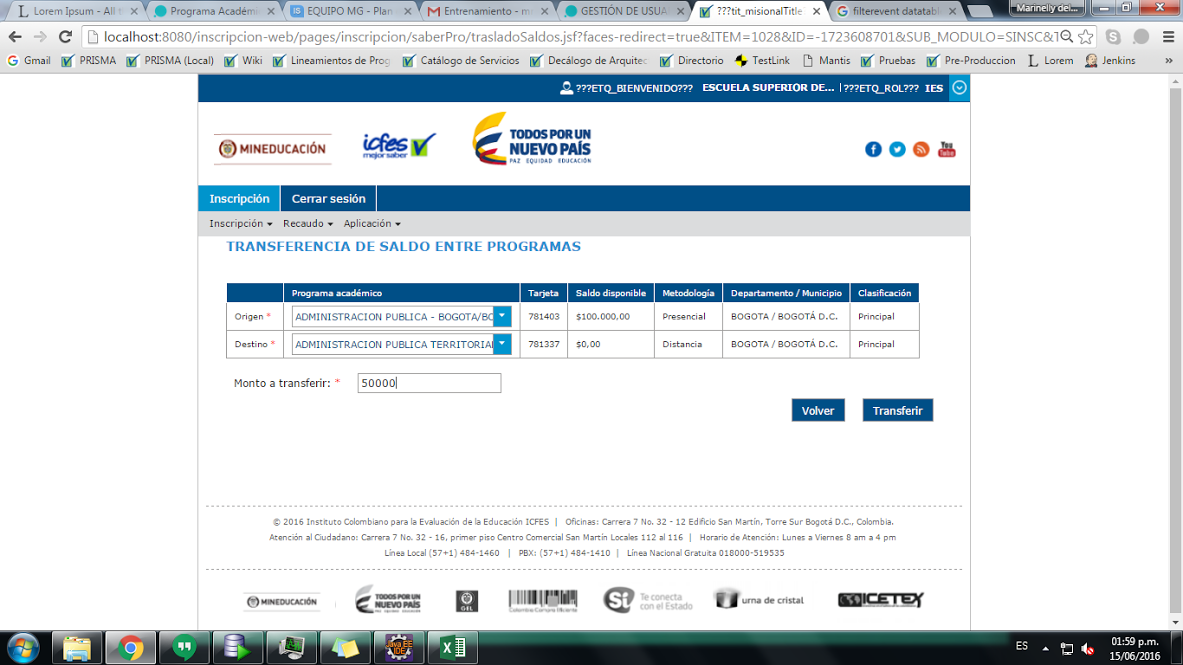 Cambio de contraseña
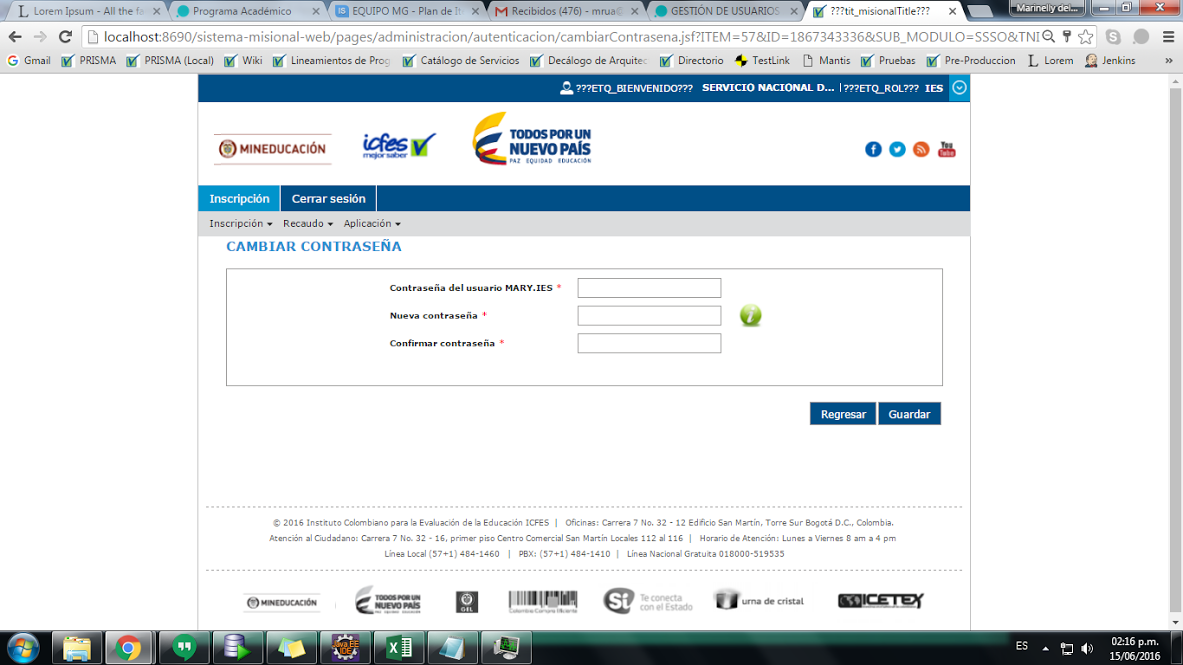 PROGRAMAS ACADÉMICOS
Antes de iniciar el proceso de inscripción tenga en cuenta:
Cada IES y programa académico  debe tener su usuario y contraseña.
Para realizar adecuadamente su proceso de inscripción se recomienda usar el navegador Google.
Tenga en cuenta la resolución en la cual se define el cronograma de fechas publicado en www.icfes.gov.co
Oferta de examen
Etapas del proceso de inscripción
Pre registro
Gestión de estudiantes
Inscripción
Recaudo
Confirmar combinatoria de examen
Aspirantes:

Agregar
Retirar
Discapacitados
Generar Referencia de pago

Medios y condiciones de pago
Diligenciar formulario de inscripción

Obtener NUI
Ingreso a PRISMA
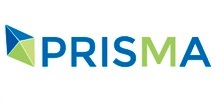 Ingrese al sistema                        , a través de la página web www.icfesinteractivo.gov.co
Digite Usuario y Contraseña.
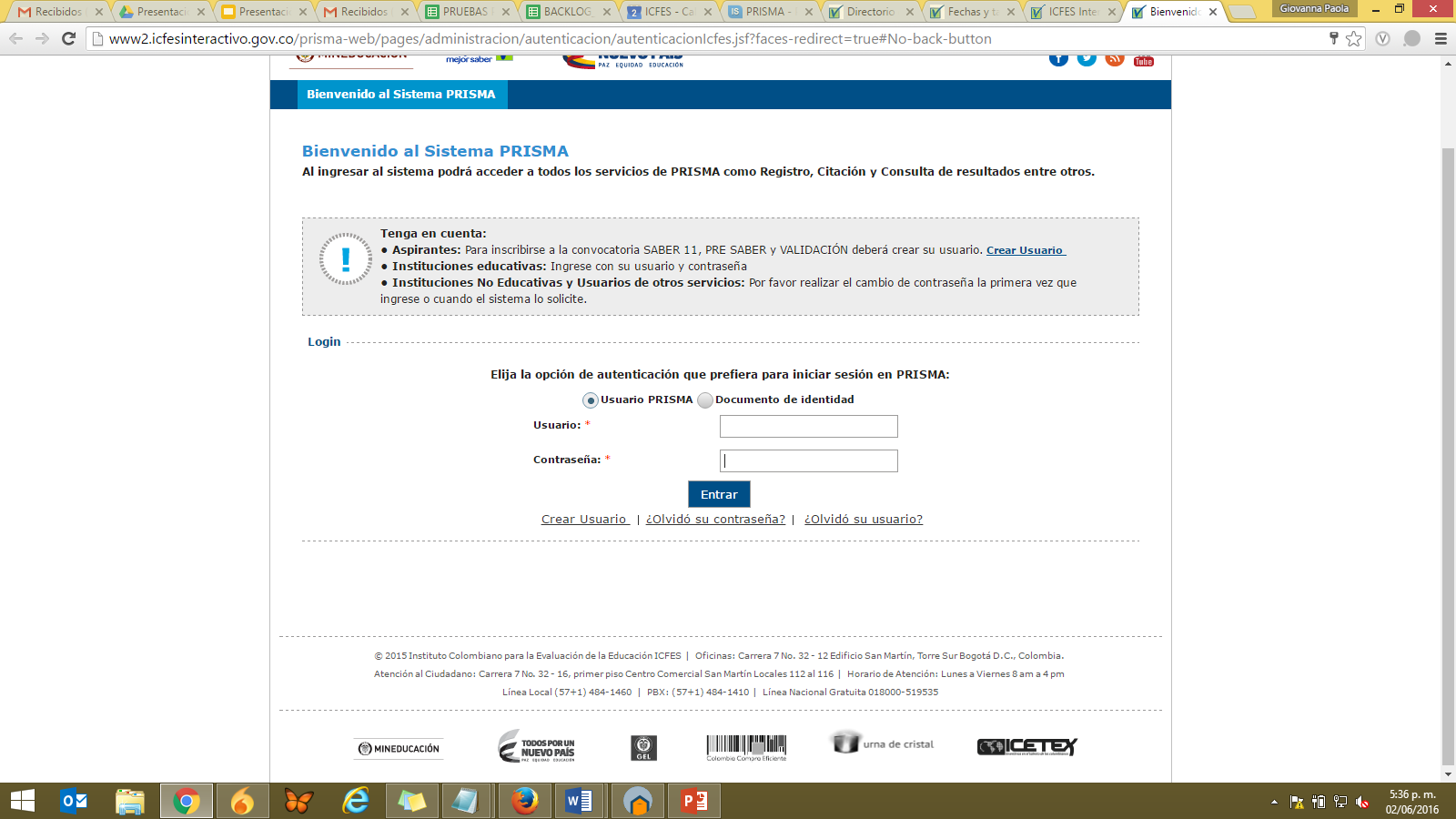 PRE REGISTRO
Pre registro
Puede ser realizado por la IES y/o el programa académico principal.
Para realizar el proceso de pre registro el programa académico debe estar activo en el Icfes: debe contar con usuario y contraseña para acceder al aplicativo.
Pasos para realizar el pre registro
Ingrese al sistema 
Seleccione el módulo de inscripción, la aplicación para la cual realizará el proceso de inscripción y la opción Pre registrar
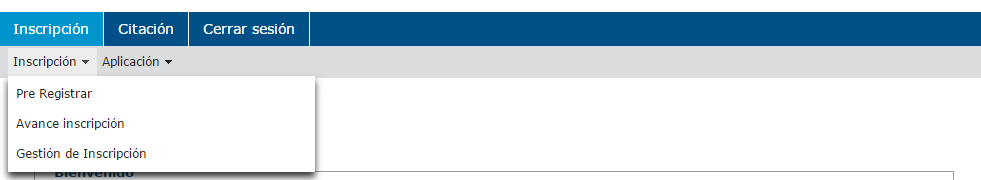 [Speaker Notes: Falta imagen menú y aplicación]
Cambie o confirme la combinación de módulos que presentarán sus estudiantes
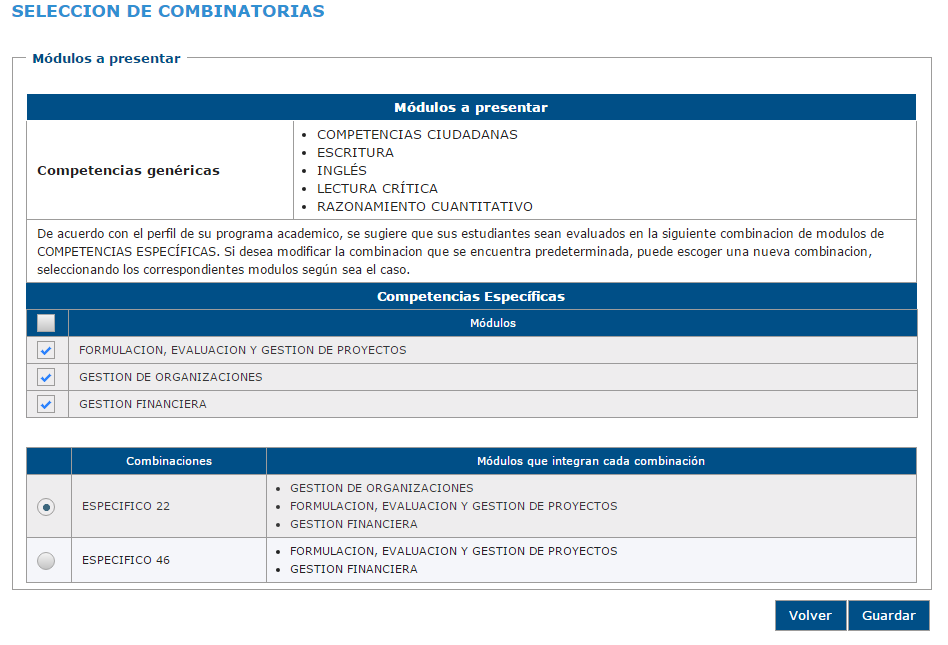 VIDEO PRE REGISTRO
GESTIÓN DE ESTUDIANTES
Gestión de estudiantes
Objetivo: generar el listado definitivo de estudiantes que presentarán el examen Saber Pro.
Para realizar el proceso de gestión de estudiantes debe haber realizado previamente el proceso de pre registro.
Es realizado por cada programa académico ya sea principal o sede.
Pasos para la gestión de estudiantes
Ingrese al sistema
Seleccione el módulo de inscripción, la aplicación para la cual realizará el proceso de inscripción y la opción Gestión de Inscripción.
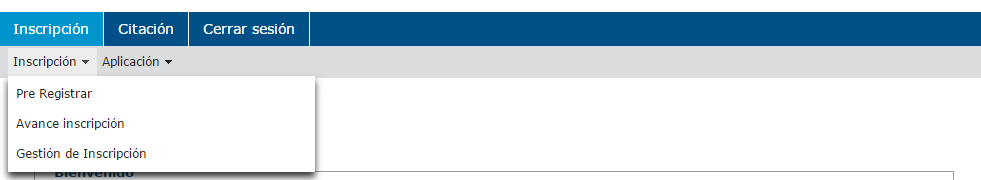 [Speaker Notes: Falta imagen menú]
3. Puede agregar varios estudiantes a la vez a través de la opción de Carga masiva  o uno a uno a través de la opción Agregar
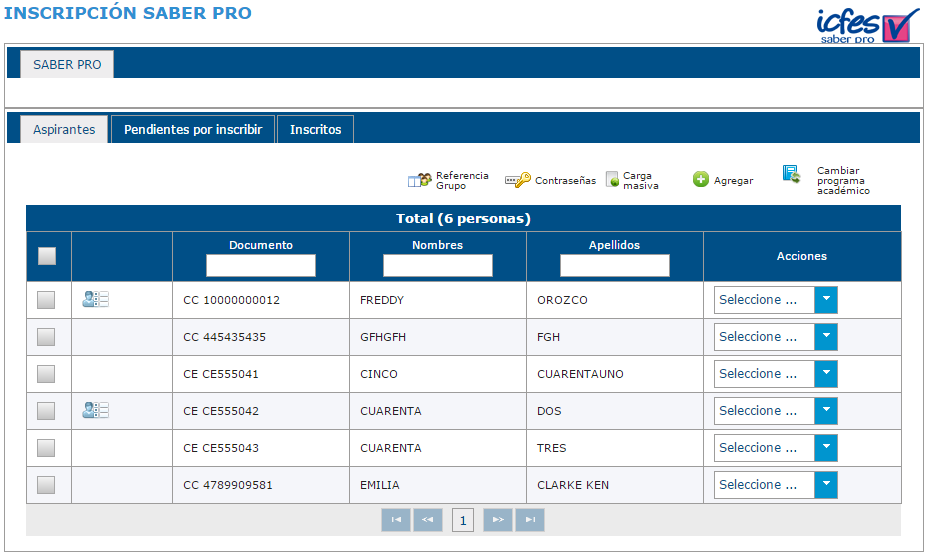 Para adicionar estudiantes masivamente descargue la plantilla de Excel, verifique que la información ingresada tenga el formato requerido y cargue el archivo.
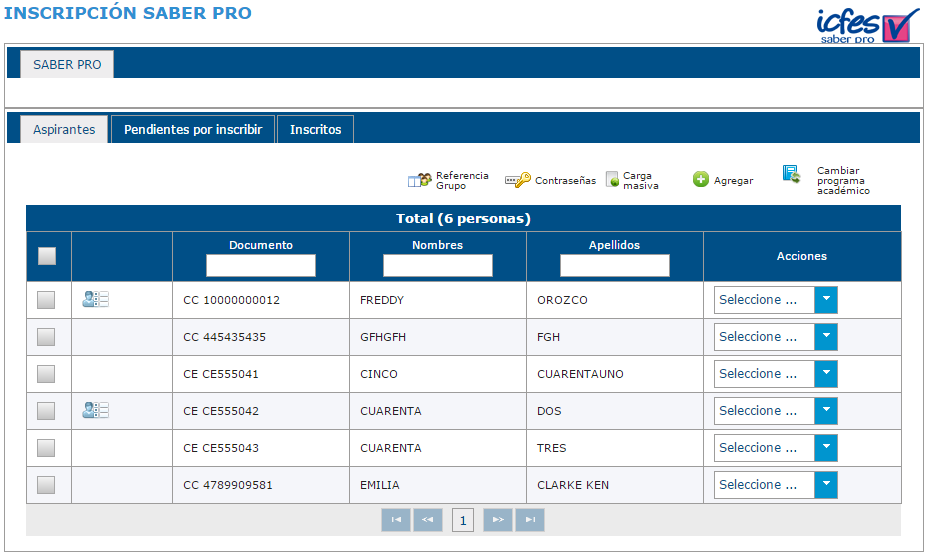 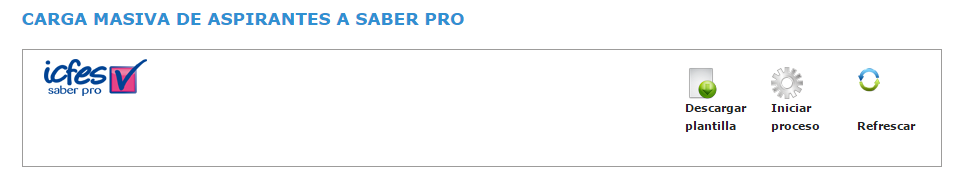 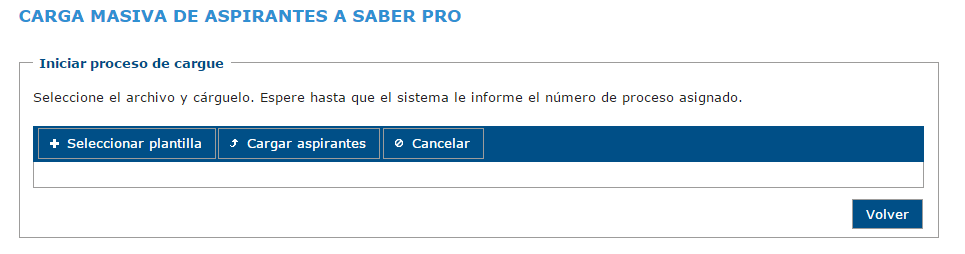 [Speaker Notes: Falta la primera pantalla]
Para agregar estudiantes uno a uno primero ingrese el tipo y número de documento de identidad y luego complete la información del estudiante.
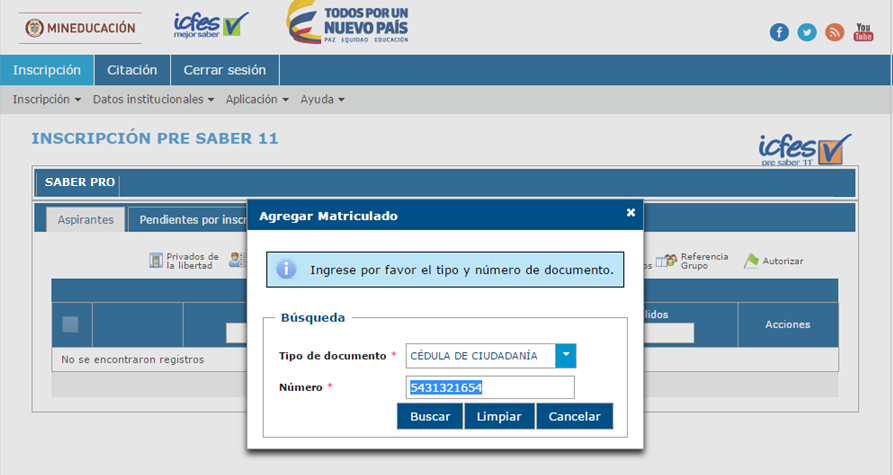 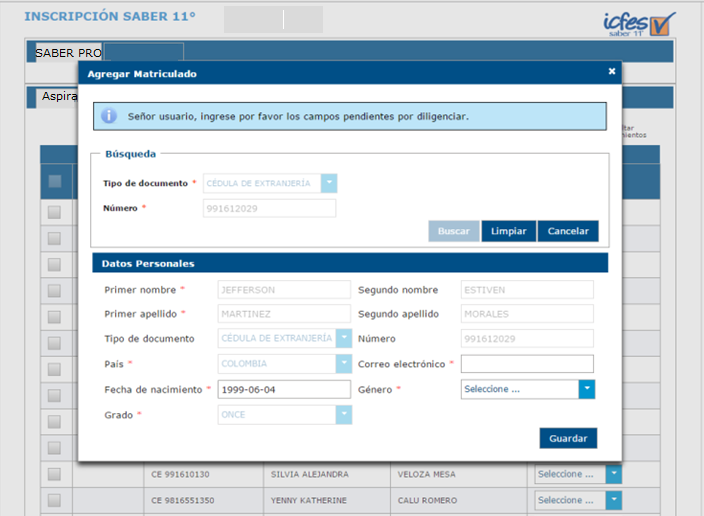 [Speaker Notes: Falta la primera pantalla]
TIPS para la gestión de estudiantes
Tenga en cuenta las condiciones que debe tener el formato de Excel para la carga masiva de aspirantes.
Podrá realizar ingreso, retiro y cambio de programa de estudiantes
[Speaker Notes: Falta imagen menú]
RECAUDO
Pasos para el recaudo
Seleccione el (los) estudiante(s) con quien(es) desea continuar el proceso de inscripción y de clic en la opción Referencia Grupo
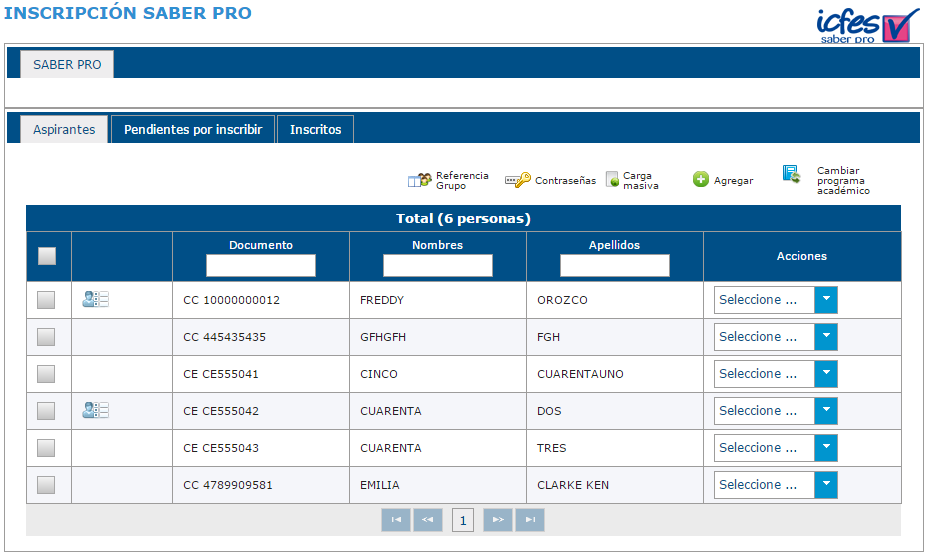 Referencia de pago agrupada: referencia de pago generada por un agrupador y asociado a uno o más estudiantes.
[Speaker Notes: Falta la primera pantalla]
Confirme la información que se muestra en la referencia de pago.
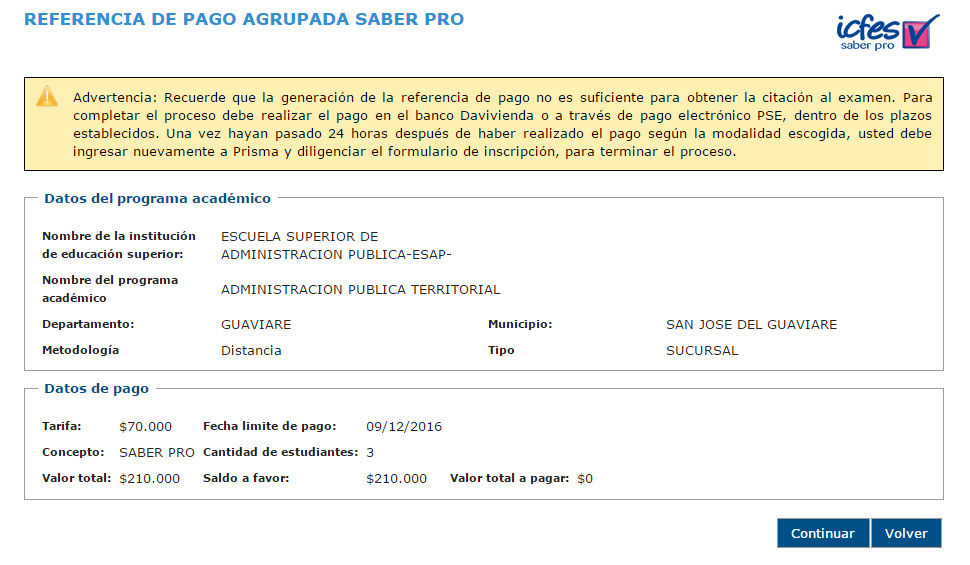 [Speaker Notes: Falta la primera pantalla]
Seleccione el medio de pago: descargue el instructivo de pago para consignar por ventanilla en banco o realice el pago electrónico a través de la opción PSE.
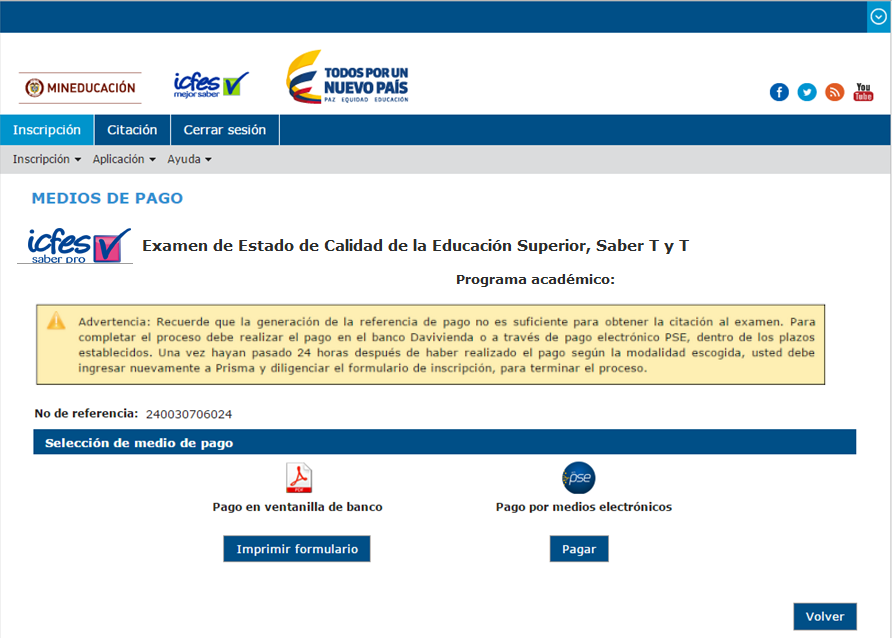 [Speaker Notes: Falta la primera pantalla]
Realice y/o verifique el pago de la referencia descargada a través de la consulta de movimientos.
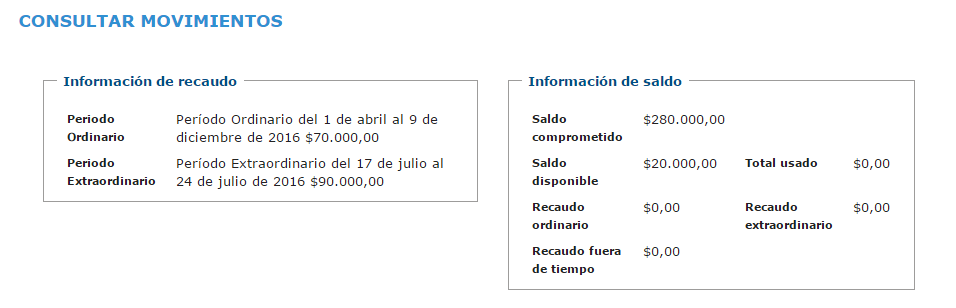 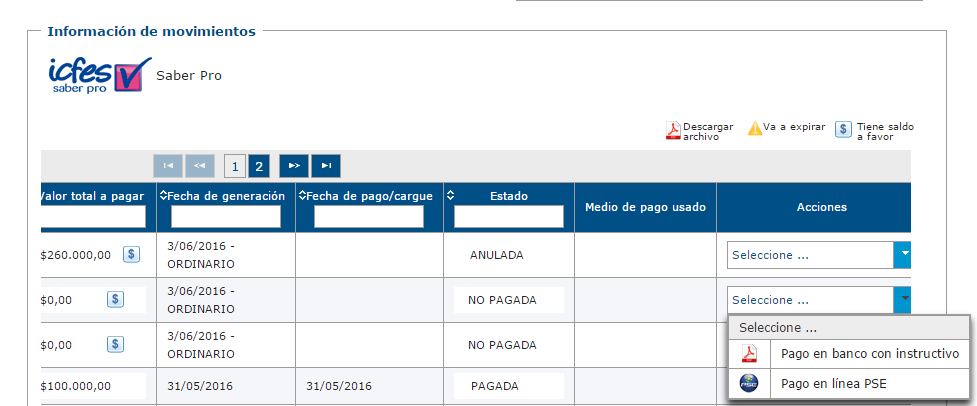 [Speaker Notes: Falta la primera pantalla]
Algunas definiciones
Saldo inicial: Corresponde con el valor en dinero con el que el usuario inicia el período de aplicación.  

Saldo disponible: Corresponde con el valor en dinero del cual puede disponer un usuario cuando genera una referencia de pago.

Saldo a favor: Corresponde con el saldo disponible de la institución para el momento de la generación de la referencia de pago.

Saldo comprometido: Es el valor tomado por una referencia como descuento de su valor total y que queda reservado mientras se realiza el pago de la misma.  Se puede liberar cuando se anula la referencia.  

Total usado: Es el valor en dinero gastado por el usuario en un período de aplicación. Se actualiza cada vez se confirma el pago de una referencia.

Recaudo Ordinario: Valor total en dinero que el usuario ha pagado en el período Ordinario. Se actualiza cada vez se confirma el pago de una referencia en período Ordinario.

Recaudo Extraordinario: Valor total en dinero que el usuario ha pagado en el período Ordinario. Se actualiza cada vez se confirma el pago de una referencia en período Extraordinario.

Recaudo fuera de tiempo: Valor total en dinero que el usuario ha pagado por referencias expiradas. 
*NOTA: caso excepcional en el cual el banco recibe recauda el pago de una referencia vencida y por tanto la tarifa es menor a la vigente del período actual.
TIPS para Recaudo
El programa podrá generar más de una referencia de pago por estudiante o por grupos de estudiante. 
La entidad financiera sólo admitirá pagos con el respectivo número de referencia e instructivo de pago.
Tenga en cuenta las fechas límite de pago. Si usted efectúa el pago por ventanilla en horario extendido, éste se verá reflejado con fecha del día siguiente.
Las tarifas pagadas en el período ordinario que no haya utilizado serán abonadas automáticamente para pagos en período extraordinario, de manera que deberá pagar el excedente necesario para completar el valor de la inscripción en período extraordinario.
Una vez realizado el pago tanto el programa académico como el estudiante recibirán un correo electrónico de confirmación. El estudiante, adicionalmente, recibirá su usuario y contraseña temporal para activar su cuenta en                             y diligenciar el formulario de inscripción.
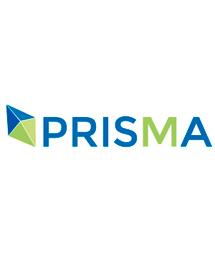 [Speaker Notes: Falta imagen menú]
VIDEOS GESTIÓN DE ESTUDIANTES Y RECAUDO
INSCRIPCIÓN
Pasos para la inscripción
Verifique la lista de estudiantes que tiene en la pestaña: “Pendientes por inscribir”. En esta lista deberán aparecer los nombres de los estudiantes a quienes les efectuó el pago.
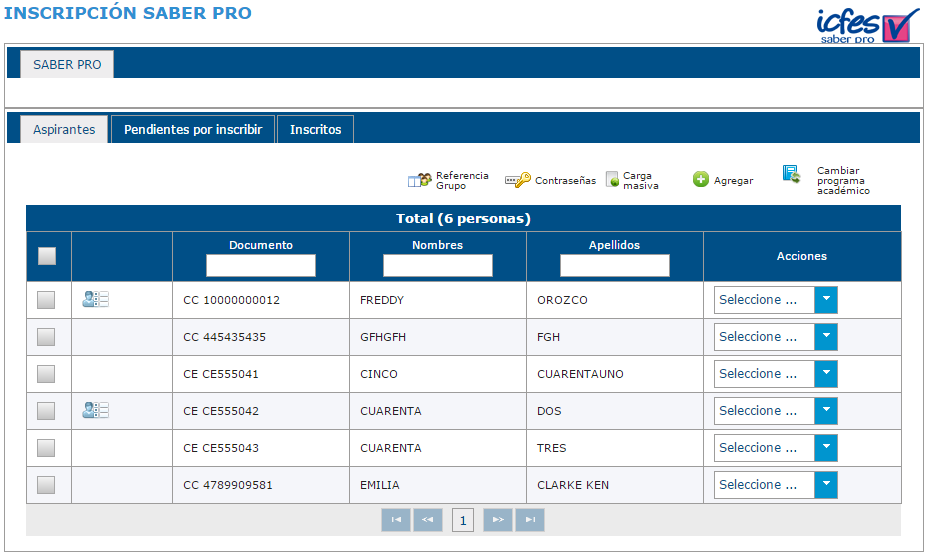 [Speaker Notes: Falta la primera pantalla]
2. Sus estudiantes deberán ingresar a                      con el usuario y la contraseña temporal enviada por correo electrónico para diligenciar el formulario de inscripción. 

Recuerde que puede entregar el usuario y contraseña temporal a cada estudiante, consultado las contraseñas
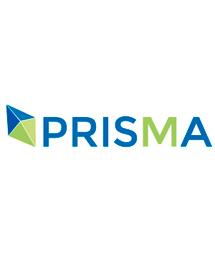 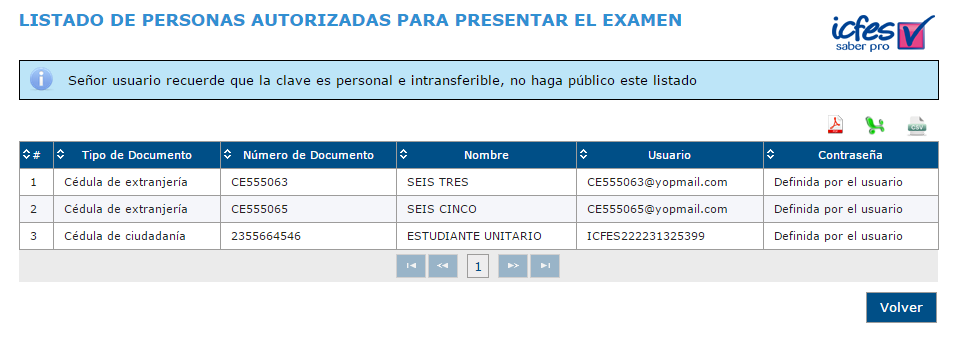 [Speaker Notes: Falta la primera pantalla]
ESTUDIANTES
Antes de iniciar el proceso de inscripción tenga en cuenta:
Debe tener su usuario y contraseña.
Para realizar adecuadamente su proceso de inscripción se recomienda usar el navegador Google.
Tenga en cuenta la resolución en la cual se define el cronograma de fechas publicado en www.icfes.gov.co
El programa académico debe realizar el pago antes, para que pueda diligenciar el formulario de inscripción
Pasos para la completar la inscripción - estudiantes
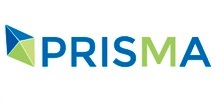 Ingrese al sistema                        , a través de la página web www.icfesinteractivo.gov.co
Digite usuario y contraseña temporal.
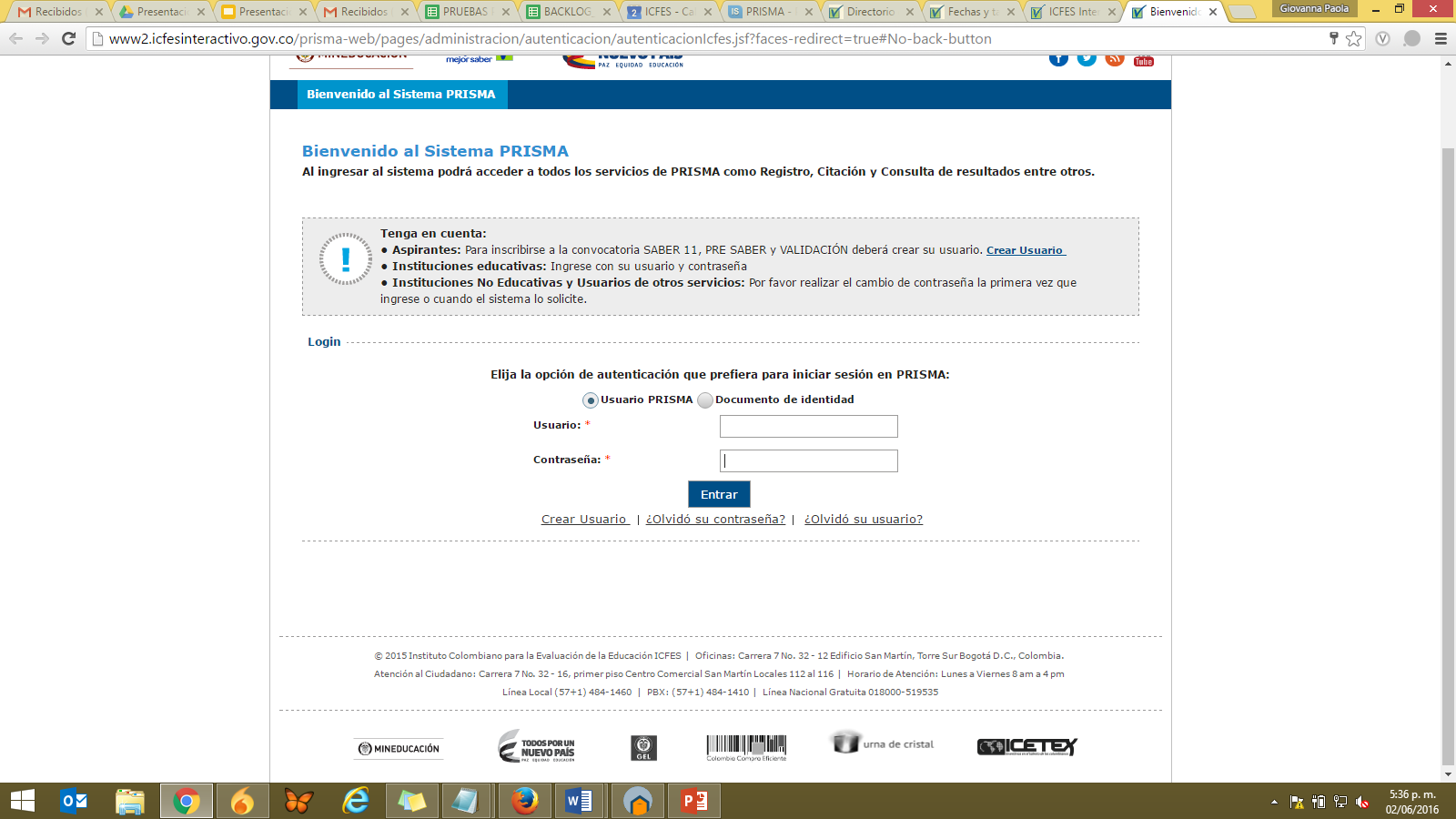 3. Cambie el usuario y la contraseña temporal: deberá cambiar el usuario temporal por su correo electrónico, este será ahora su usuario. Inmediatamente después recibirá una notificación al correo ingresado y se le pedirá que establezca una nueva contraseña.
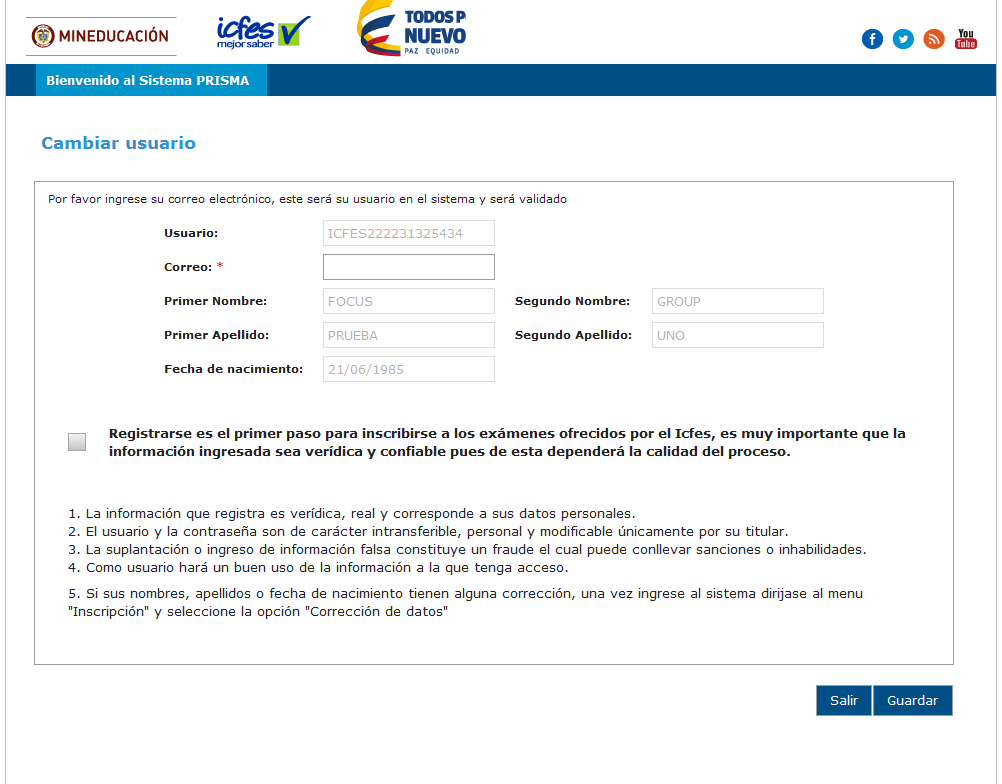 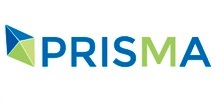 4. Ingrese a                       con su usuario y contraseña, y en el modulo inscripción seleccione la opción Inscribir a examen
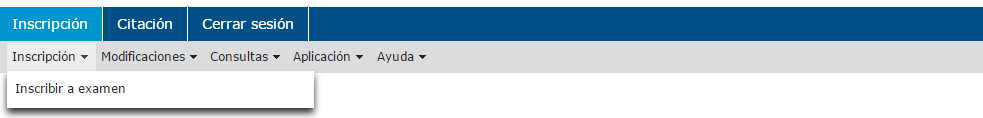 Seleccione el examen al que va inscribirse y de clic en el botón continuar.
El sistema se encarga de verificar el Pago, recuerde que el recaudo esta a cargo del programa académico.
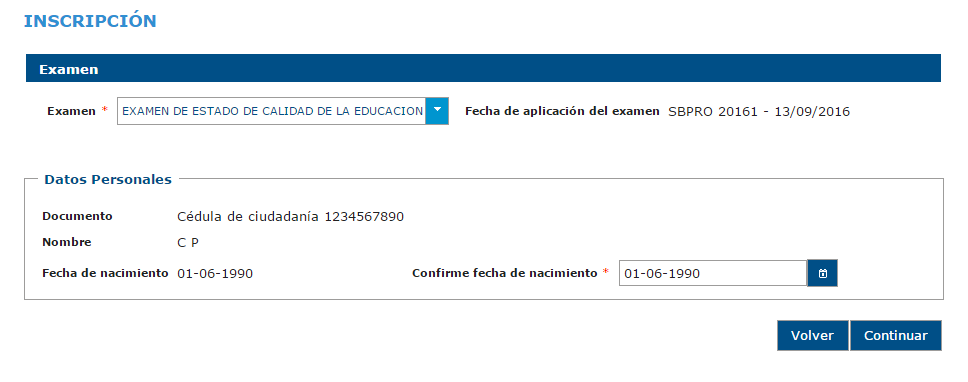 6. Diligencie el formulario completo
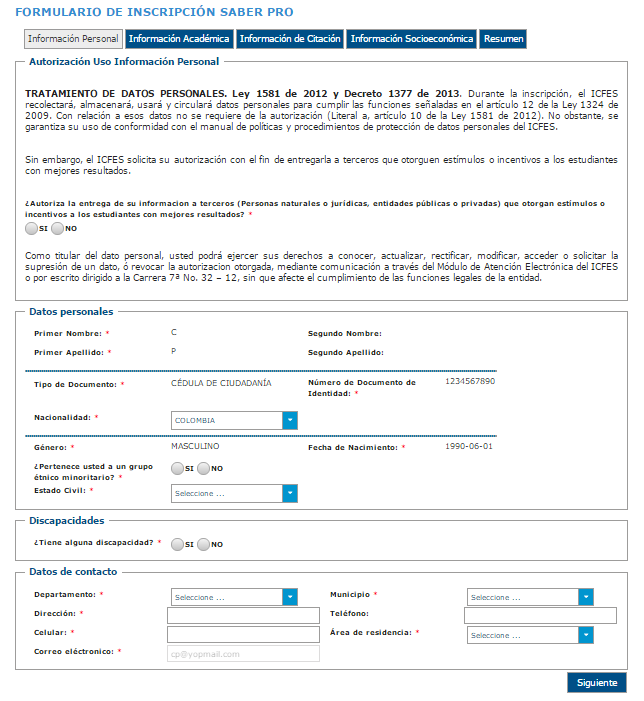 [Speaker Notes: Falta la primera pantalla]
¡Atención!
7. Aparecerá en pantalla el resumen de sus datos pero sólo podrá estar seguro de que la  inscripción ha finalizado cuando aparezca la confirmación con el número único de inscripción por estudiante NUI y reciba un correo con la misma información.
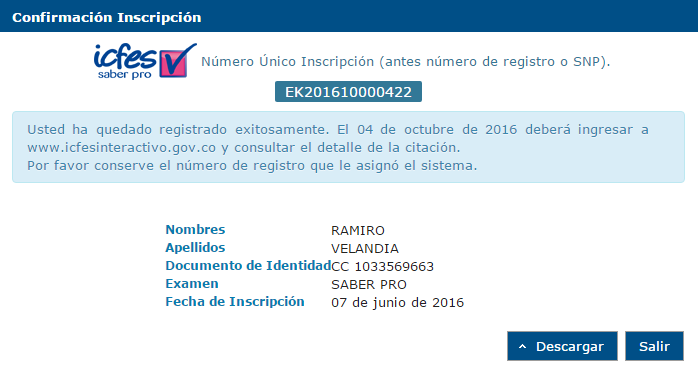 [Speaker Notes: Falta la primera pantalla]
TIPS para la Inscripción
Sólo después de realizar el pago los estudiantes tendrán acceso al formulario de inscripción.

A cada estudiante le llegará al correo electrónico registrado por el programa, un usuario y contraseña temporal los cuales le permitirán acceder al formulario de inscripción.

El programa podrá acceder a la información de usuario y contraseña temporales siempre que el estudiante no haya cambiado la contraseña. Si ya la cambió, únicamente podrá consultar el usuario único.

El estudiante podrá consultar la citación con su usuario único o haciendo uso de su tipo y número de documento de identidad.
[Speaker Notes: Falta imagen menú]
INDIVIDUALES
Antes de iniciar el proceso de inscripción tenga en cuenta:
Debe tener su usuario y contraseña.
Para realizar adecuadamente su proceso de inscripción se recomienda usar el navegador Google.
Tenga en cuenta la resolución en la cual se define el cronograma de fechas publicado en www.icfes.gov.co
Etapas del proceso de inscripción
Crear usuario
Inscripción
Recaudo
Correo electrónico
Generar Referencia de pago

Medios y condiciones de pago
Diligenciar formulario de inscripción

Obtener NUI
Pasos para crear usuario
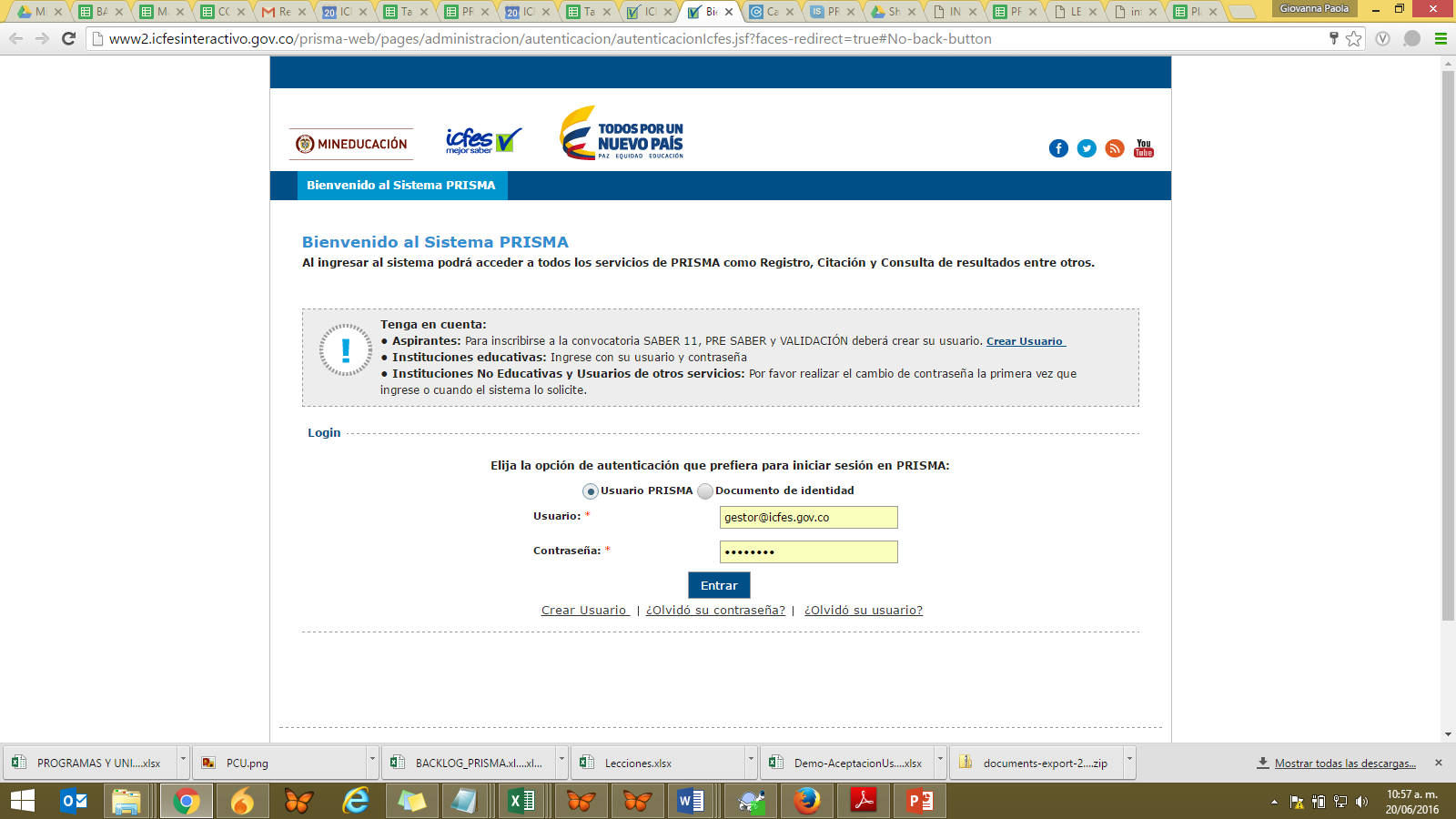 Lea atentamente y acepte las condiciones para crear su usuario
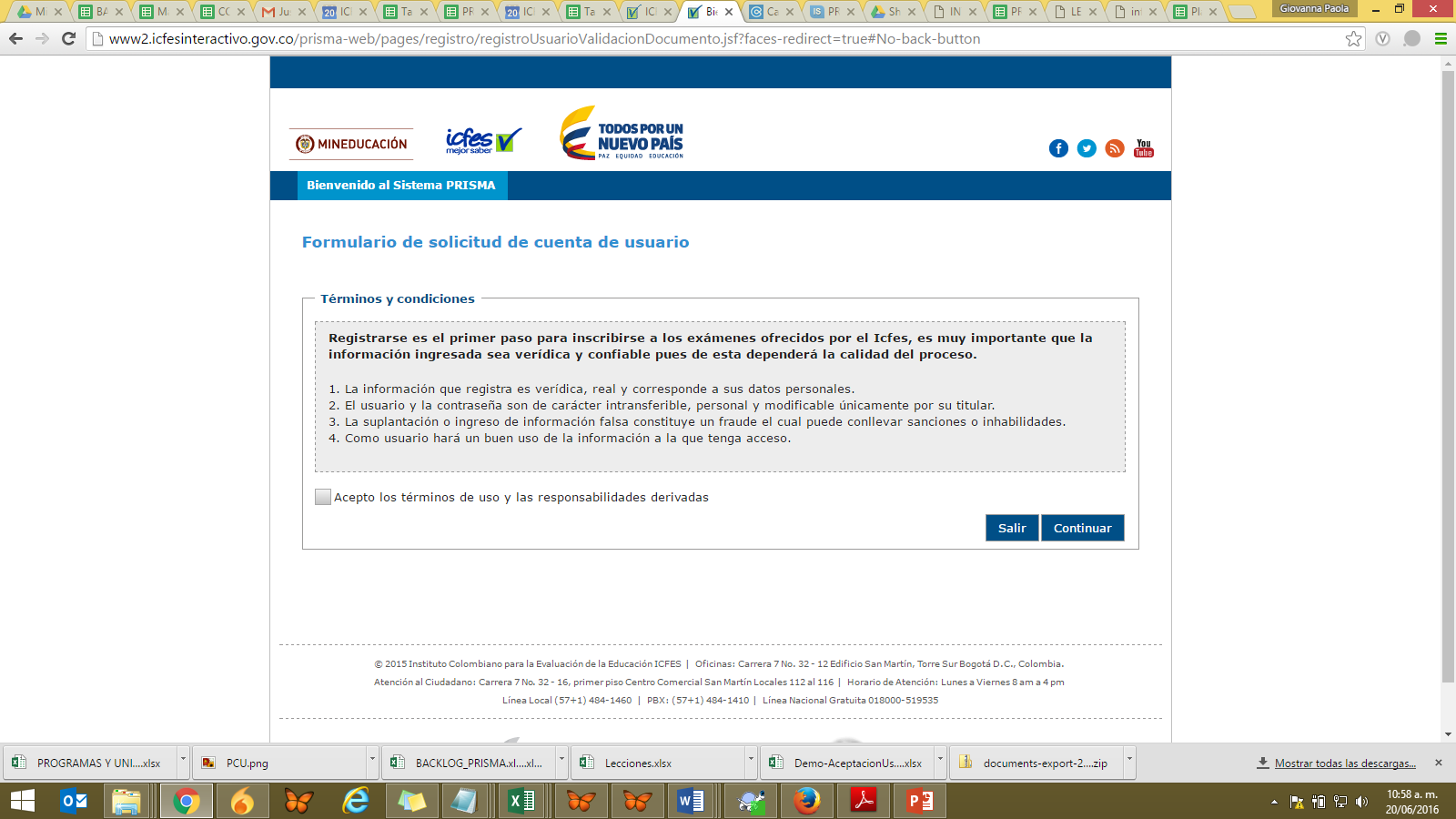 2. Diligencie sus datos personales
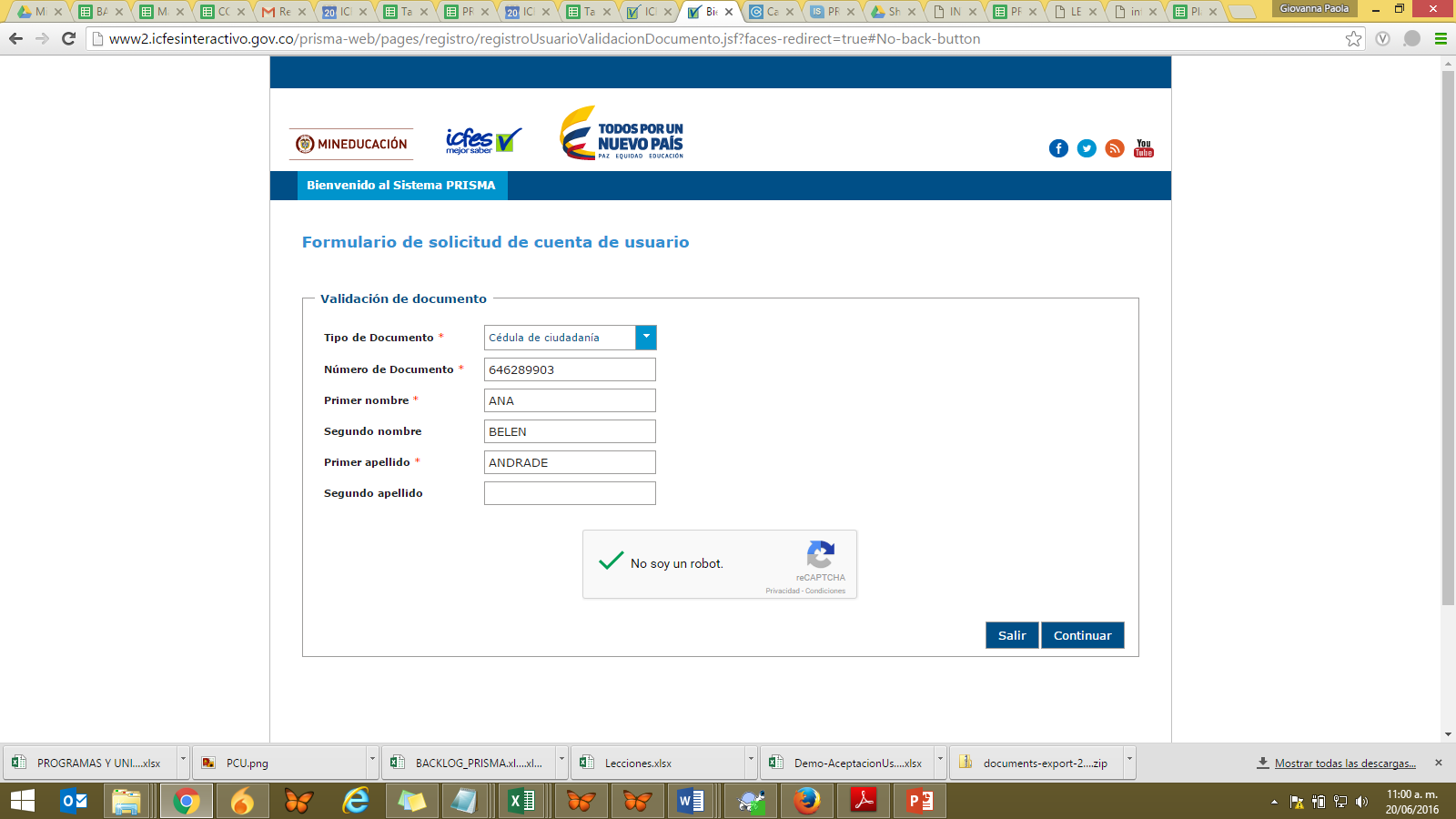 3. Su usuario será el correo electrónico que ingrese a continuación.
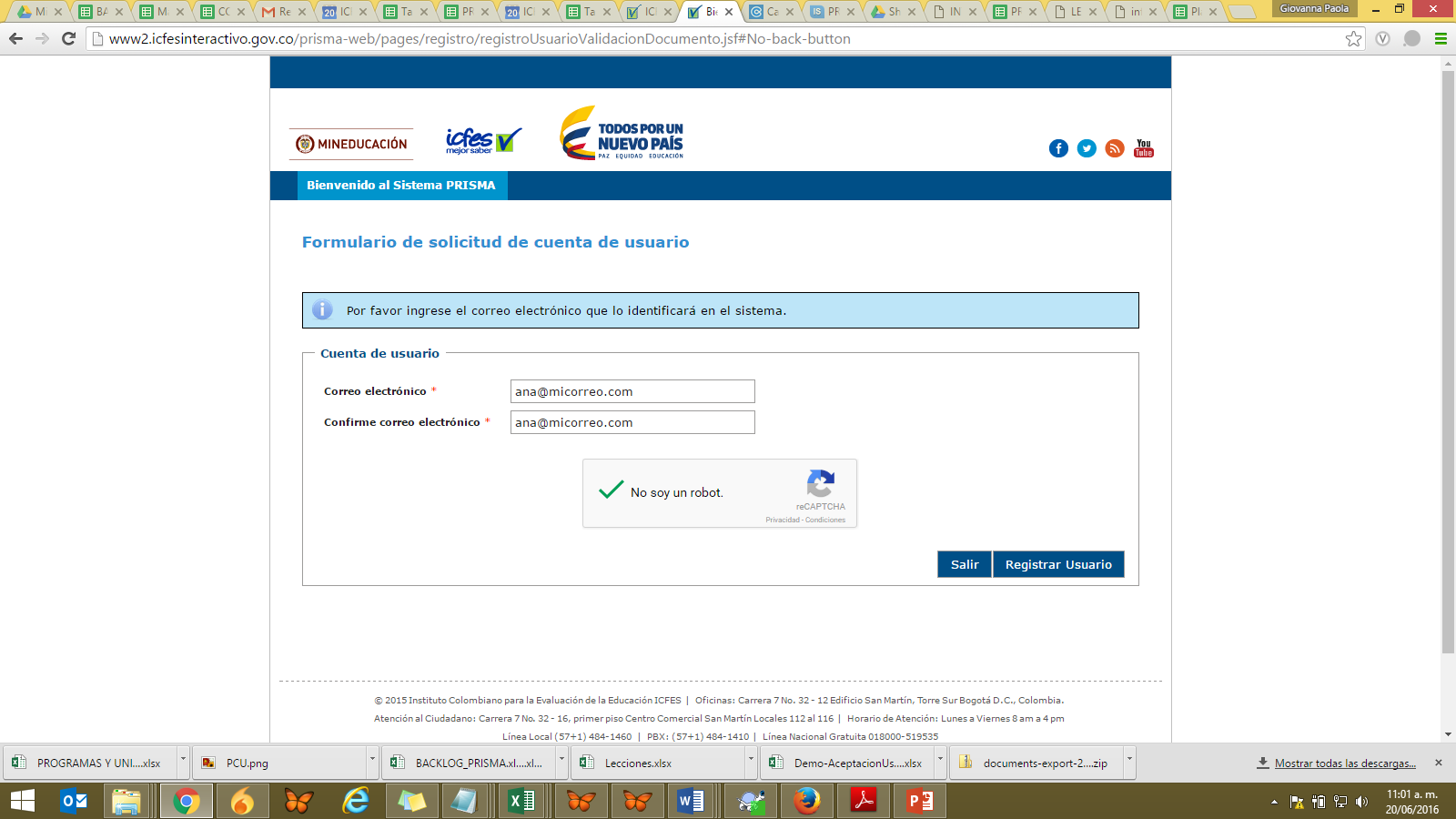 3. Verifique en la bandeja de entrada de su correo electrónico y complete el proceso de cambio de contraseña.
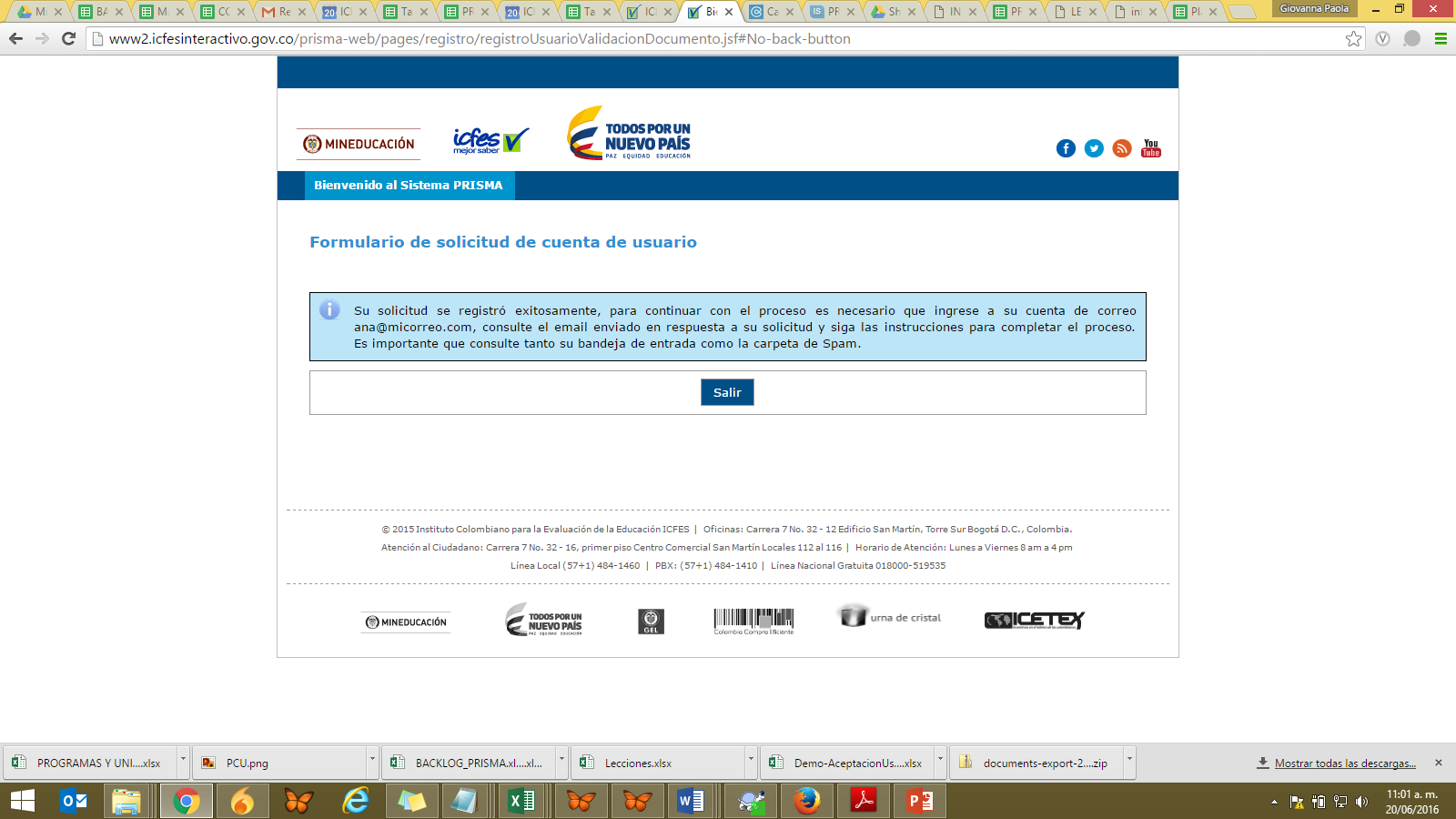 Pasos para realizar el recaudo
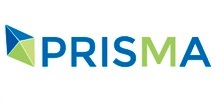 Ingrese al sistema                        , a través de la página web www.icfesinteractivo.gov.co
Digite Usuario y Contraseña temporal.
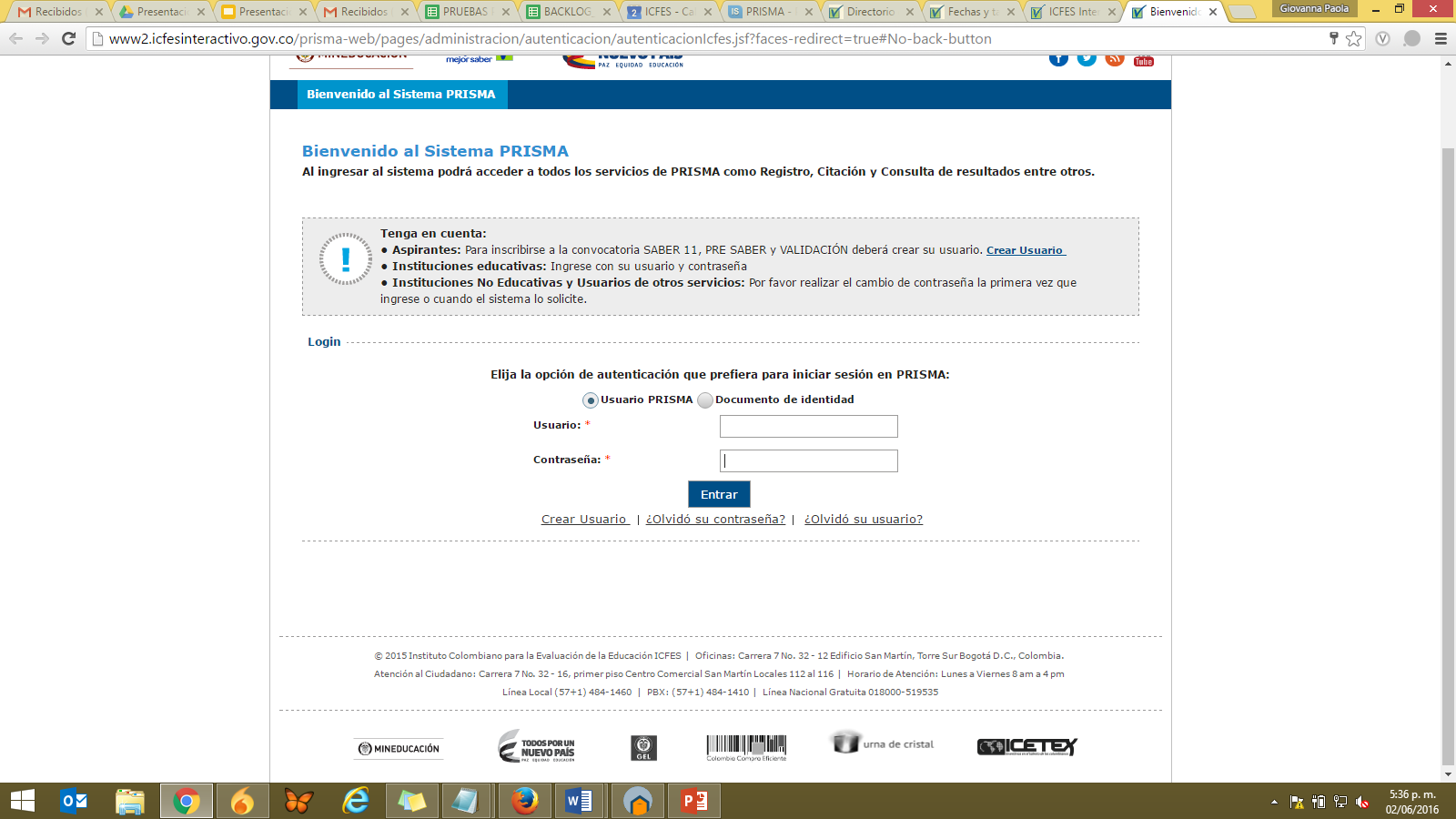 RECAUDO
Pasos para realizar el recaudo
1. Ingrese a                       con su usuario y contraseña, y en el modulo inscripción seleccione la opción Inscribir a examen
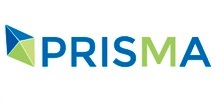 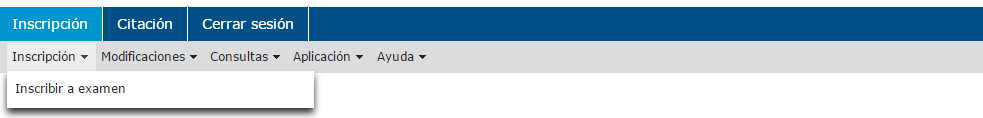 2. Seleccione el examen al que va inscribirse y de clic en el botón continuar.
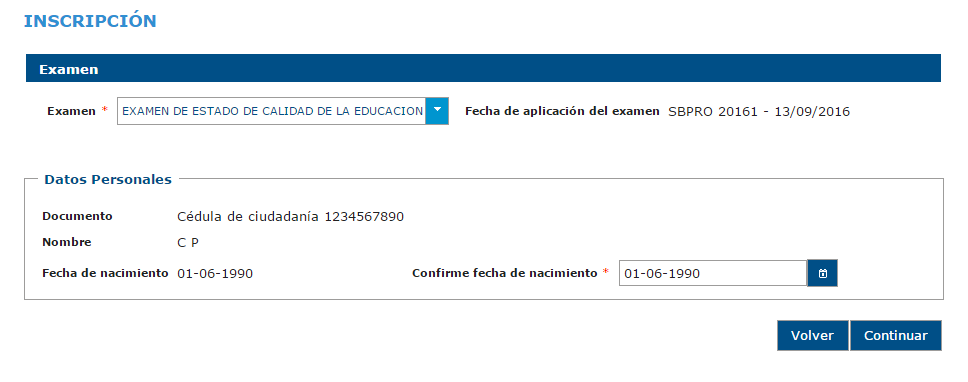 3. Confirme la información que se muestra en su referencia de pago.
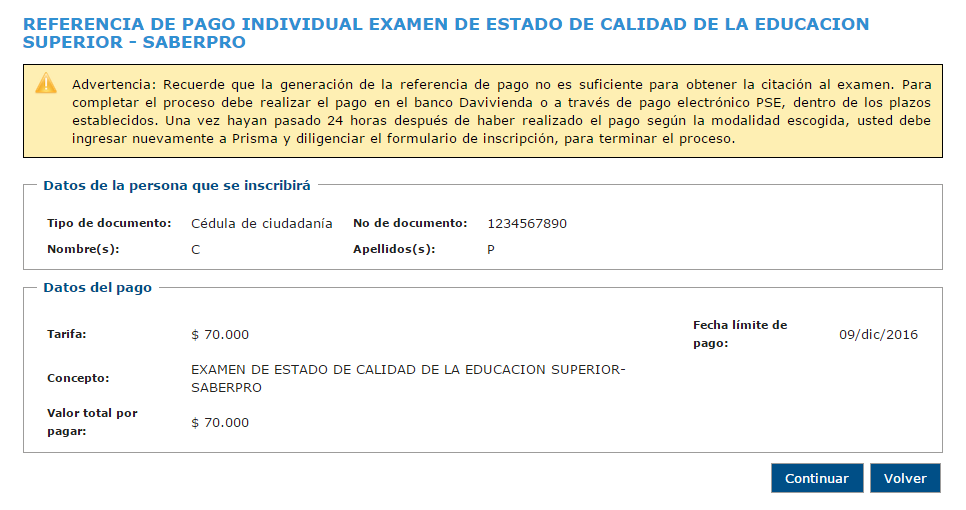 4. Seleccione el medio de pago: Descargue su instructivo de pago en banco o realice el pago electrónico a través de la opción PSE.
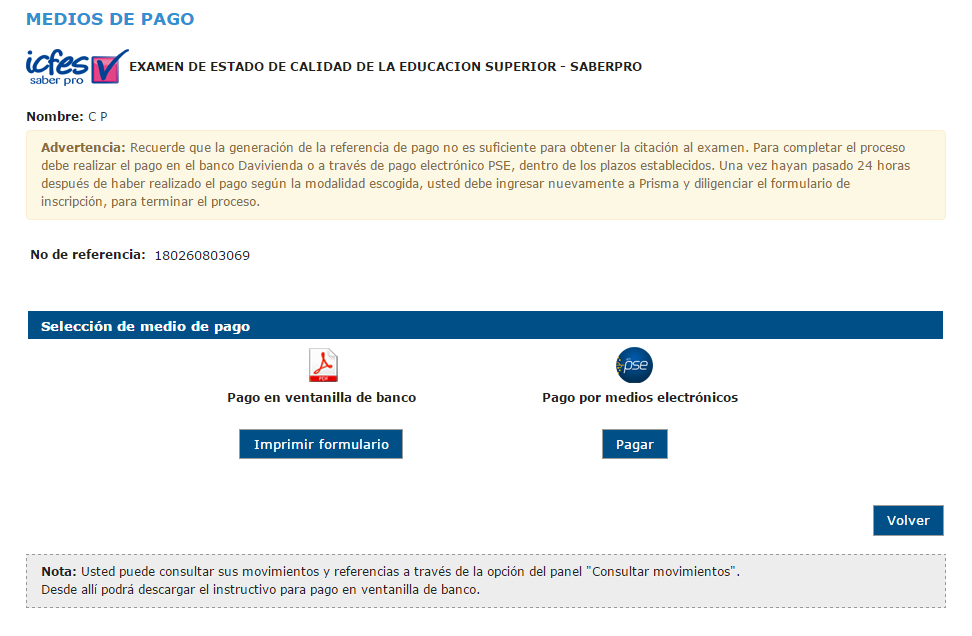 [Speaker Notes: Falta la primera pantalla]
5. Realice y verifique el pago de la referencia descargada a través de la consulta de movimientos.
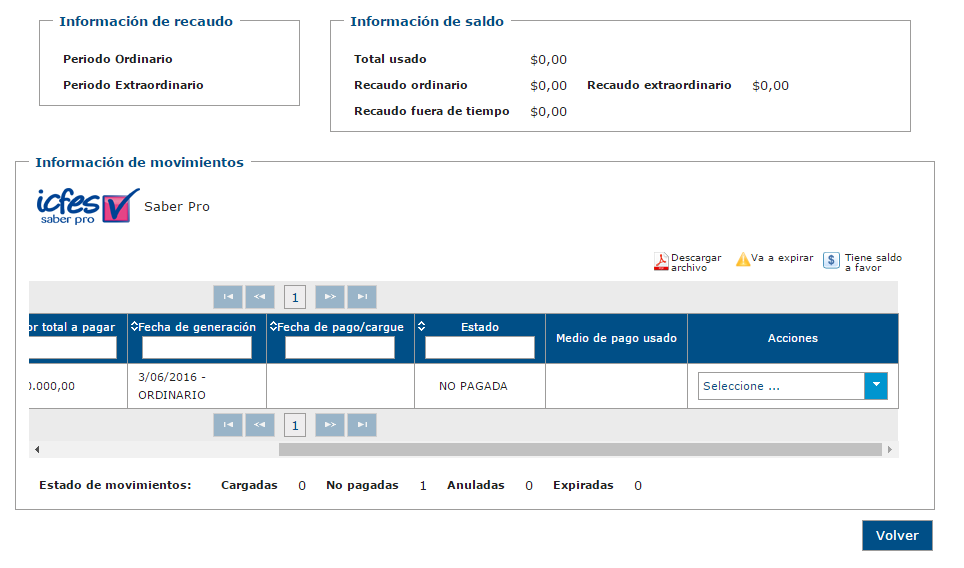 [Speaker Notes: Falta la primera pantalla]
TIPS para Recaudo
La entidad financiera sólo admitirá pagos con el respectivo número de referencia e instructivo de pago.
Tenga en cuenta las fechas límite de pago, si usted efectúa el pago por ventanilla en horario extendido, éste se verá reflejado con fecha del día siguiente.
La tarifa pagada y no utilizada completamente en el período ordinario, se abonará automáticamente al inicio del período extraordinario, y deberá pagar el excedente con el fin de completar el valor con el cual podrá finalizar la inscripción en el período extraordinario.
Una vez realizado el pago recibirá un correo electrónico de confirmación y así iniciar el siguiente paso de la inscripción.
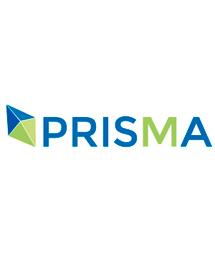 [Speaker Notes: Falta imagen menú]
INSCRIPCIÓN
Pasos para completar la inscripción
1. Una vez confirmado el pago Ingrese a                       con su usuario y contraseña, y en el modulo inscripción seleccione la opción Inscribir a examen
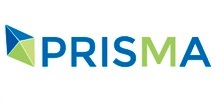 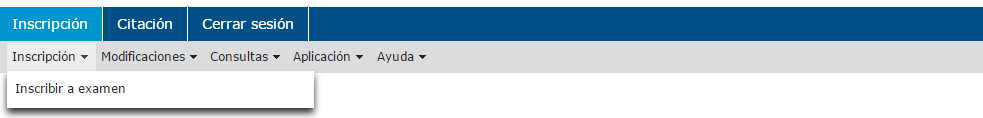 2. Seleccione el examen al que va inscribirse y de clic en el botón continuar.
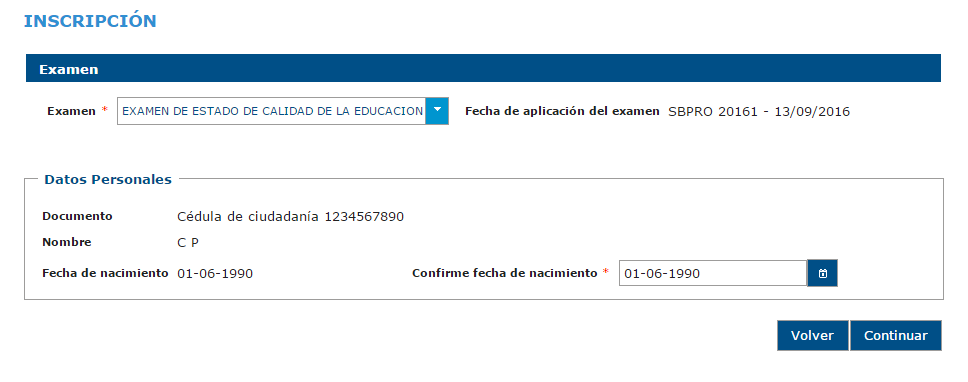 3. Diligencie el formulario completo
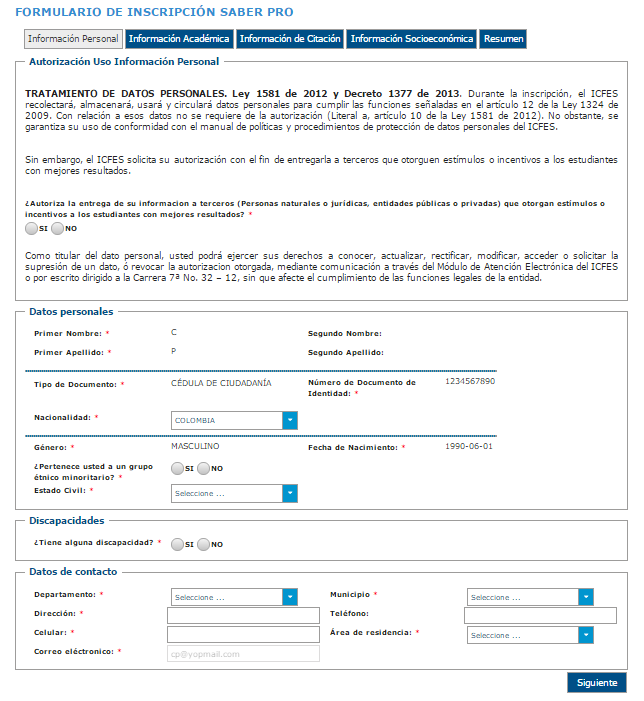 [Speaker Notes: Falta la primera pantalla]
¡Atención!
4. Aparecerá en pantalla el resumen de sus datos pero sólo podrá estar seguro de que el proceso de inscripción ha finalizado una vez le aparezca la confirmación con el número único de inscripción por estudiante NUI y reciba un correo con la misma información.
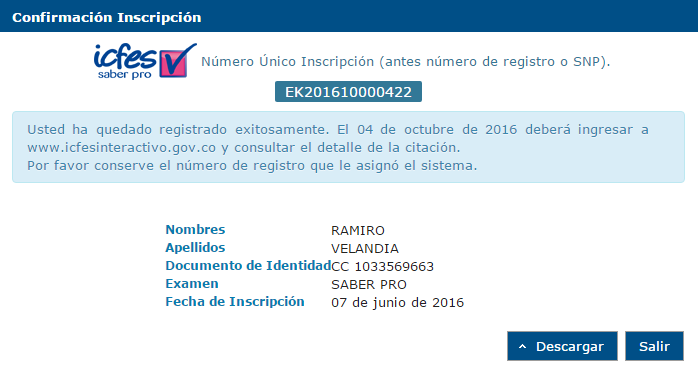 [Speaker Notes: Falta la primera pantalla]
TIPS para la Inscripción
Sólo después de realizar el pago tendrá acceso al formulario de registro.


Podrá consultar la citación con su usuario único o haciendo uso de su tipo y número de documento de identidad.
[Speaker Notes: Falta imagen menú]
Reportes de resultados y PIR
[Speaker Notes: Nota: El examen Saber 11 tuvo cambios trascendentales a partir del segundo semestre de 2014, momento a partir del cual empezó a publicarse el reporte de resultados individuales actualmente vigente.
Después de analizar el uso de este reporte por parte de los evaluados y otros usuarios, vimos la necesidad de re estructurarlo, de manera que su interpretación sea más clara para el público en general.]
Reporte actual
Saber 112014-II a 2016-I
Información personal e institucional
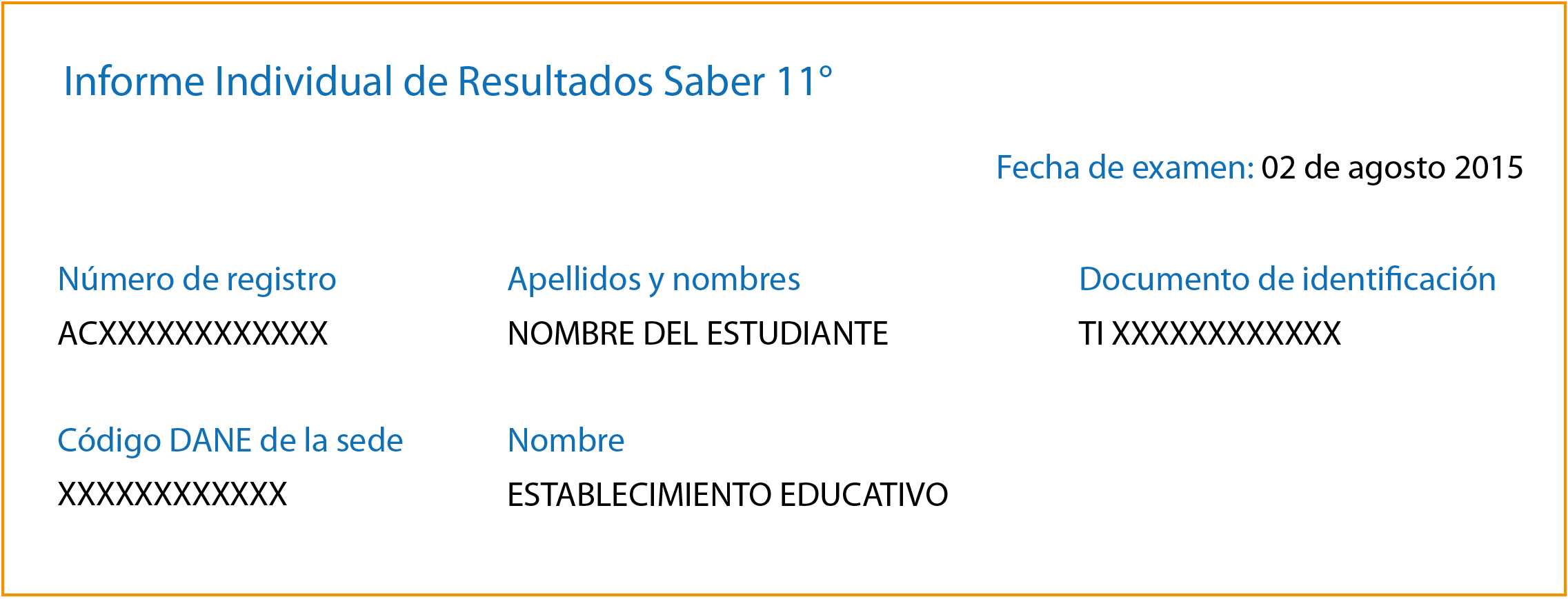 Resultados
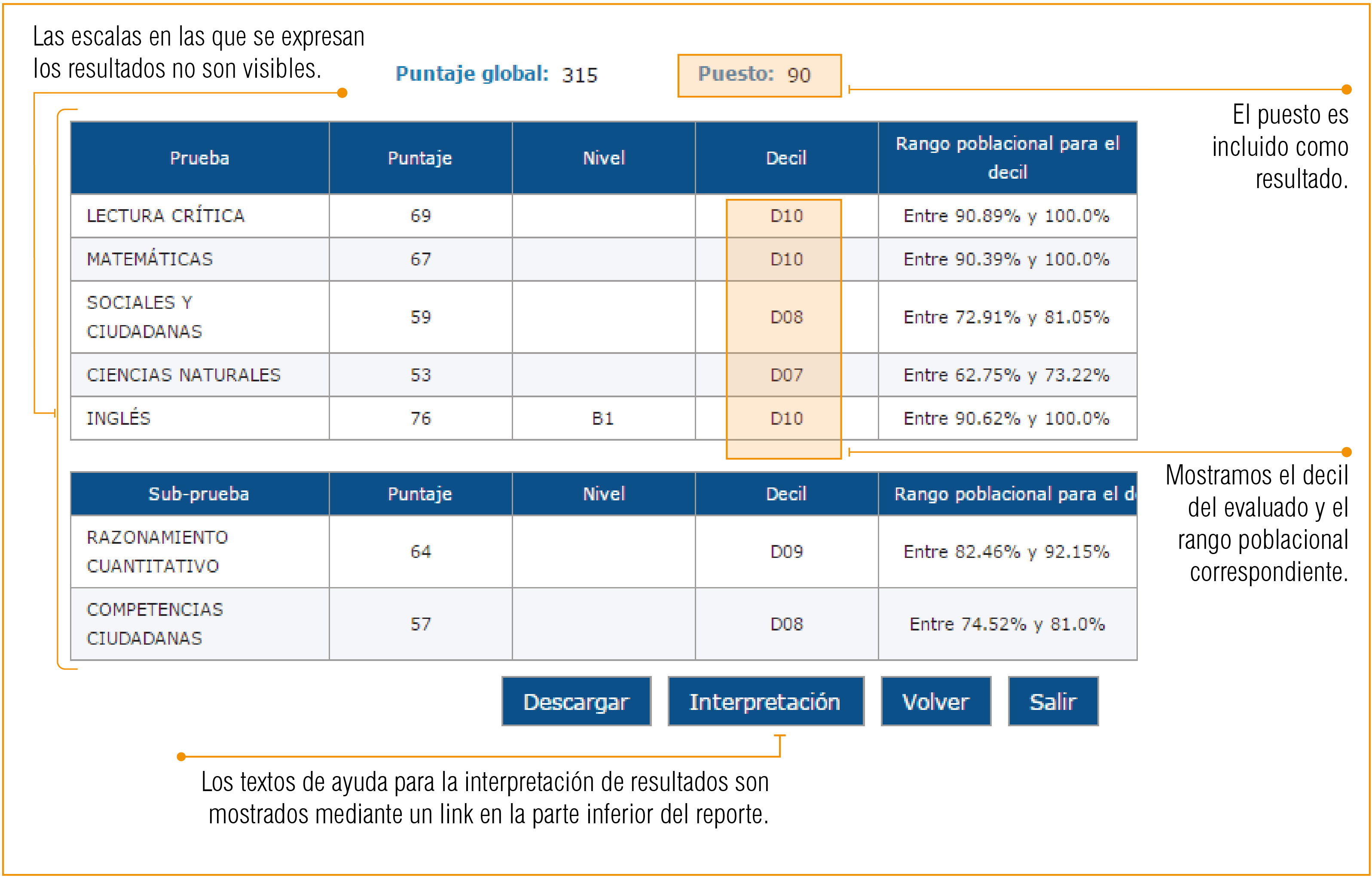 Reporte nuevo
Saber 112016-II en adelante
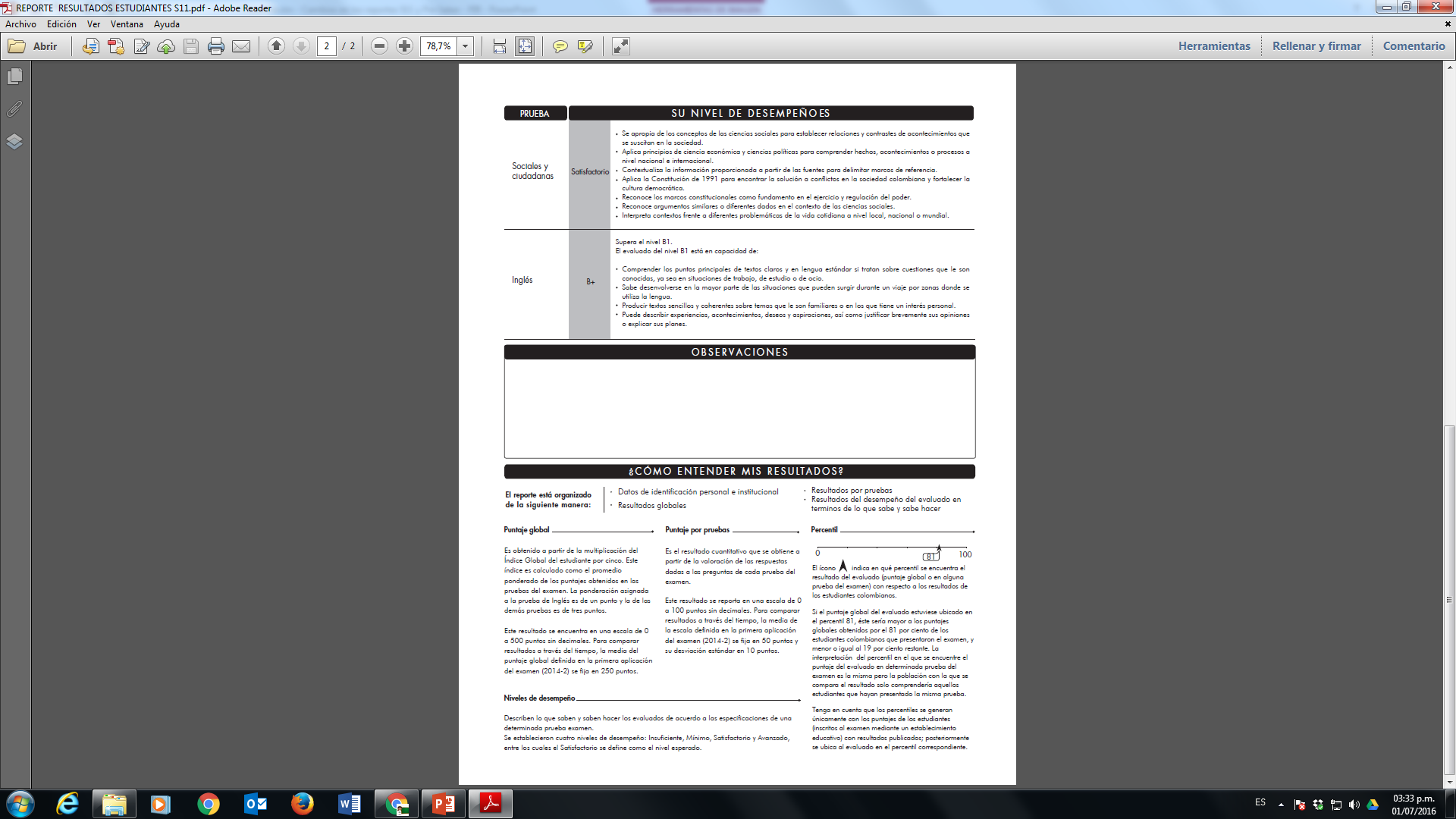 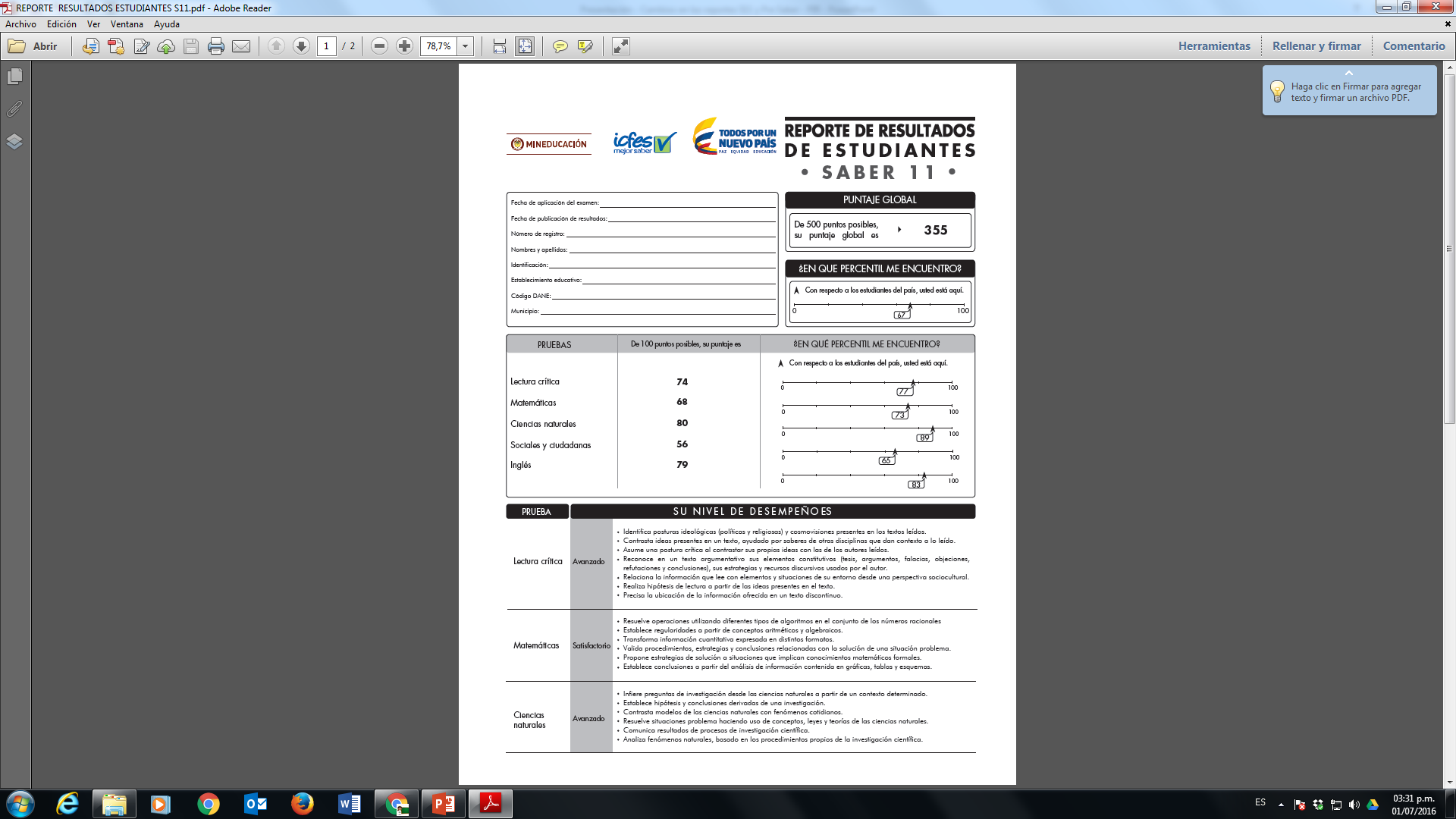 Información personal e institucional
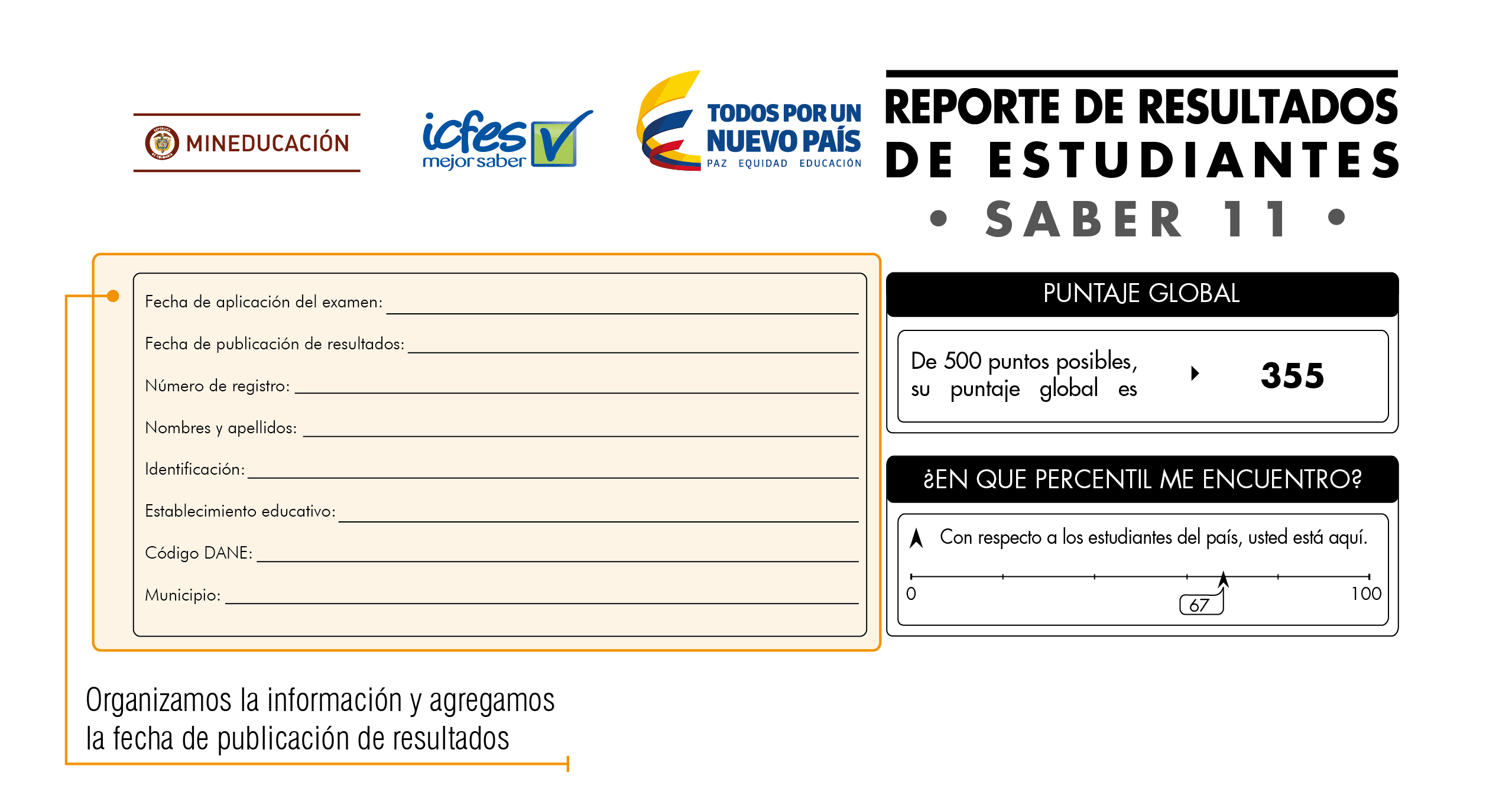 Resultados
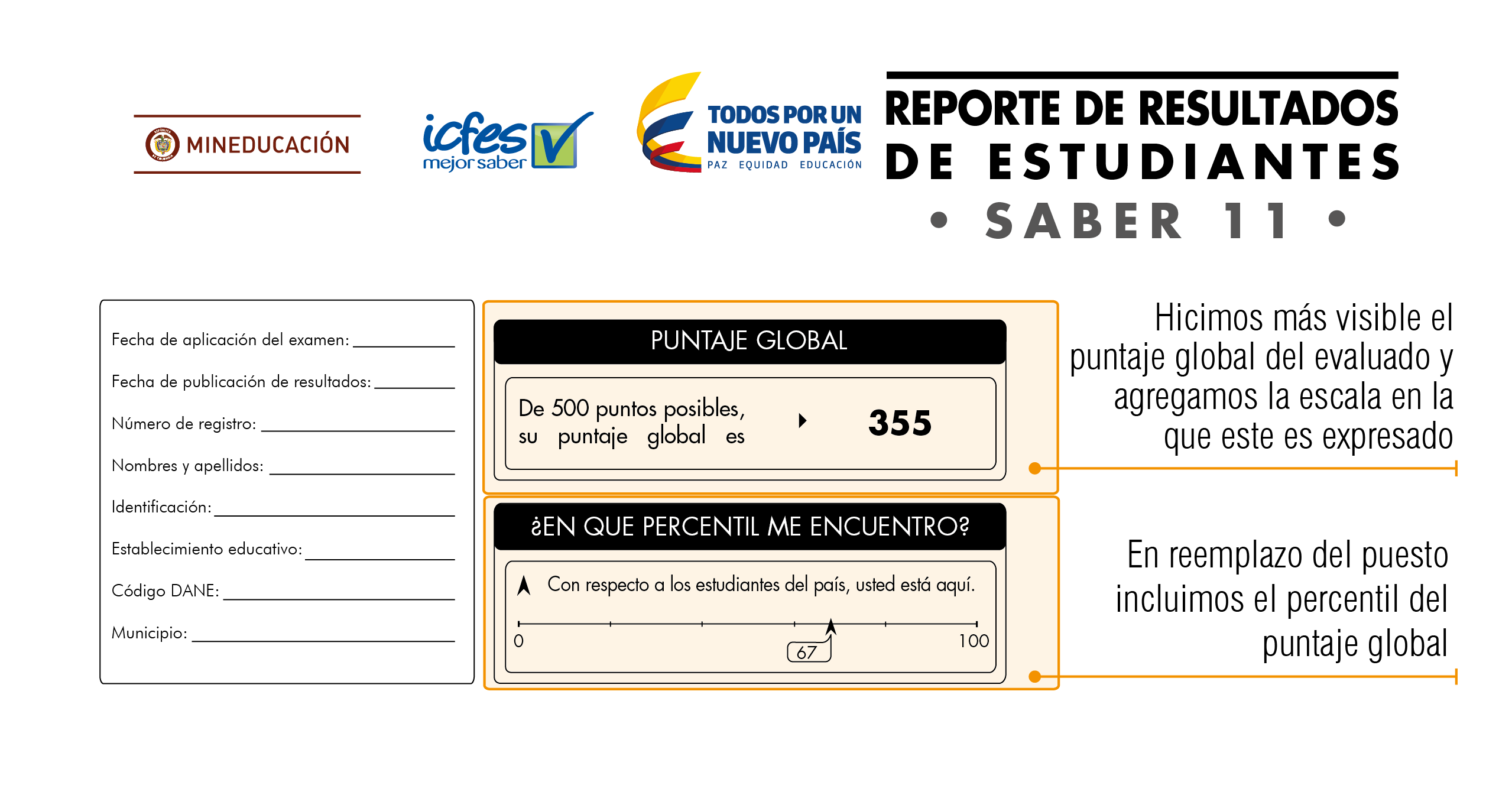 Resultados
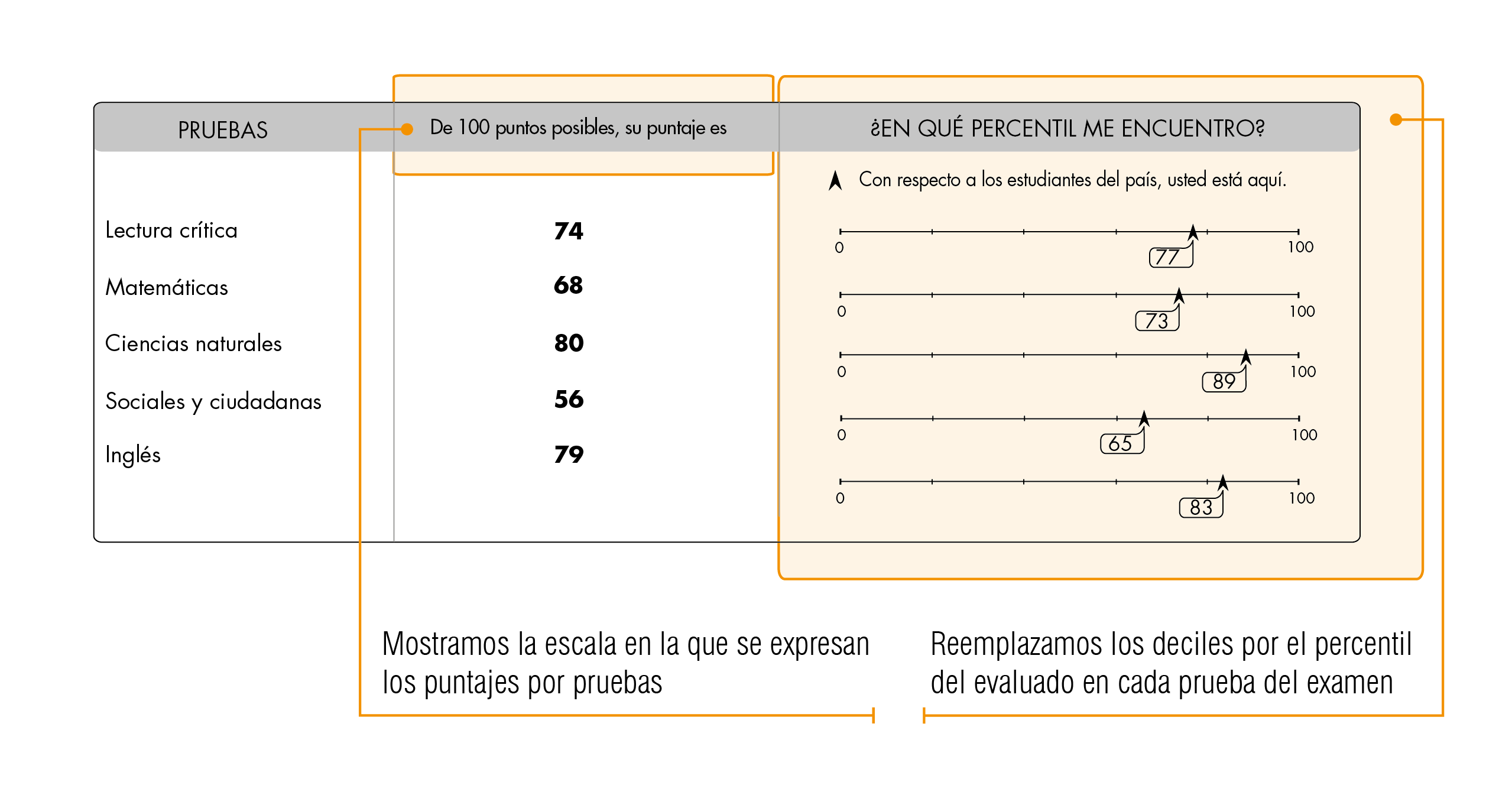 Resultados
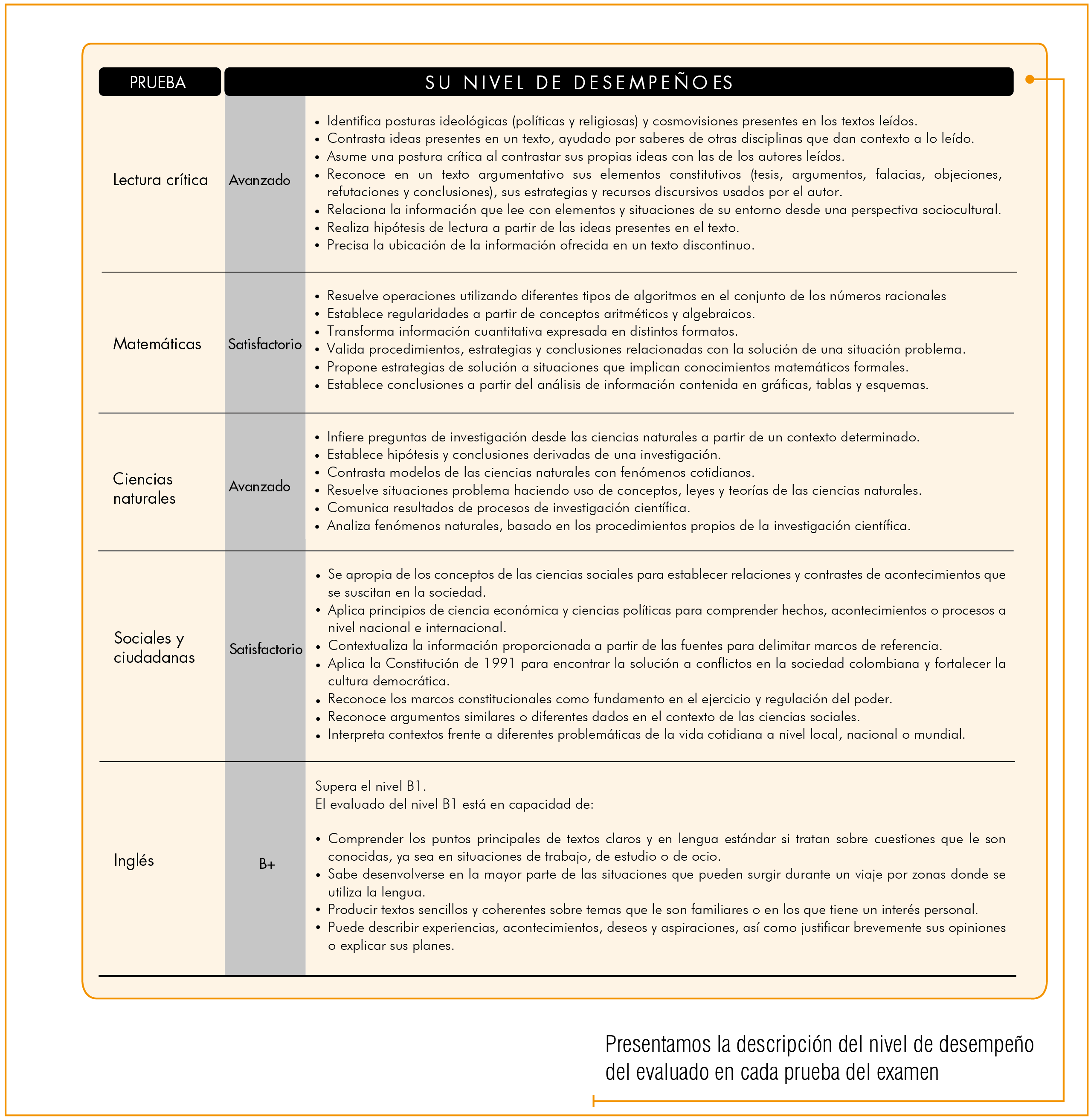 Resultados
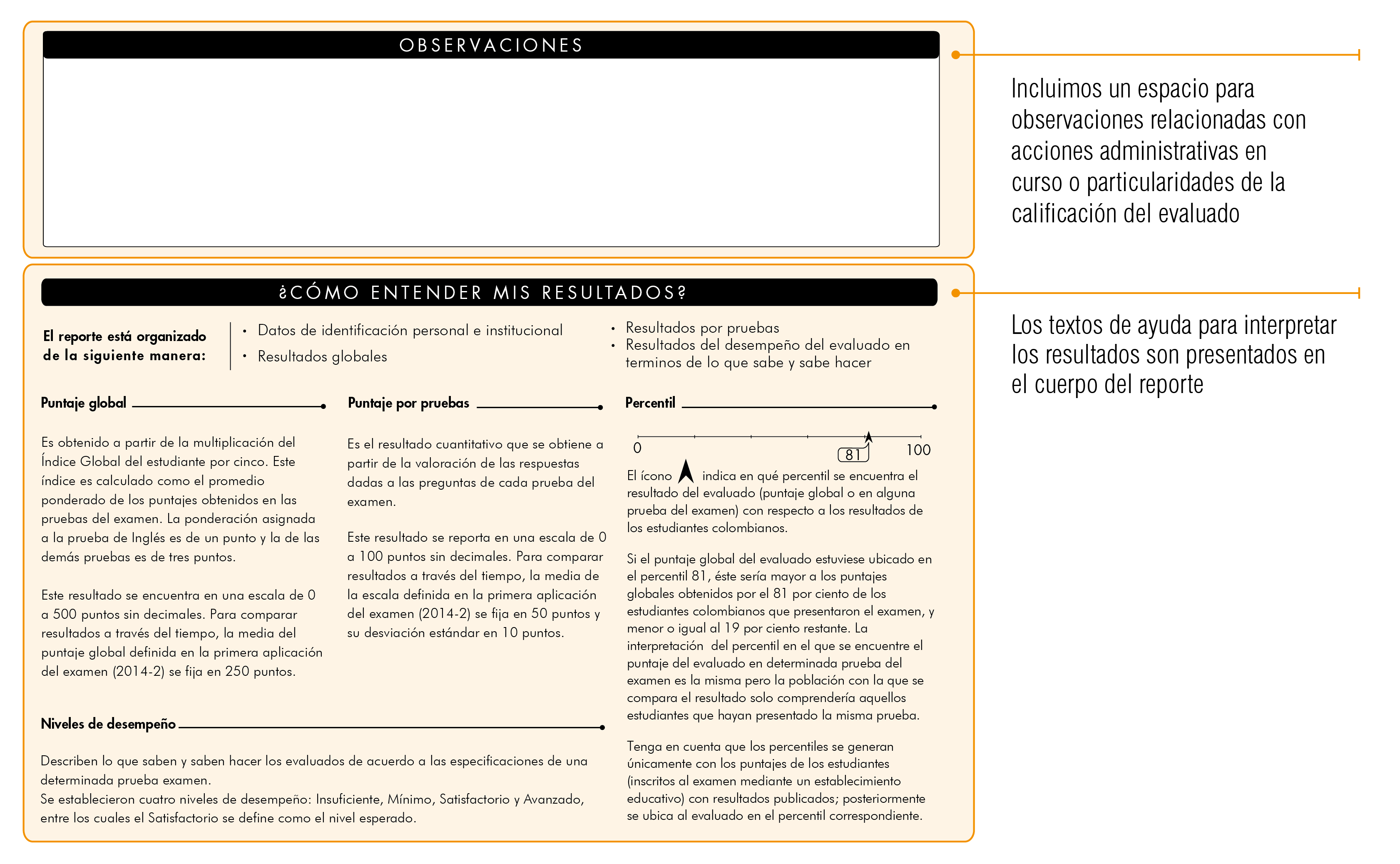 Resultados
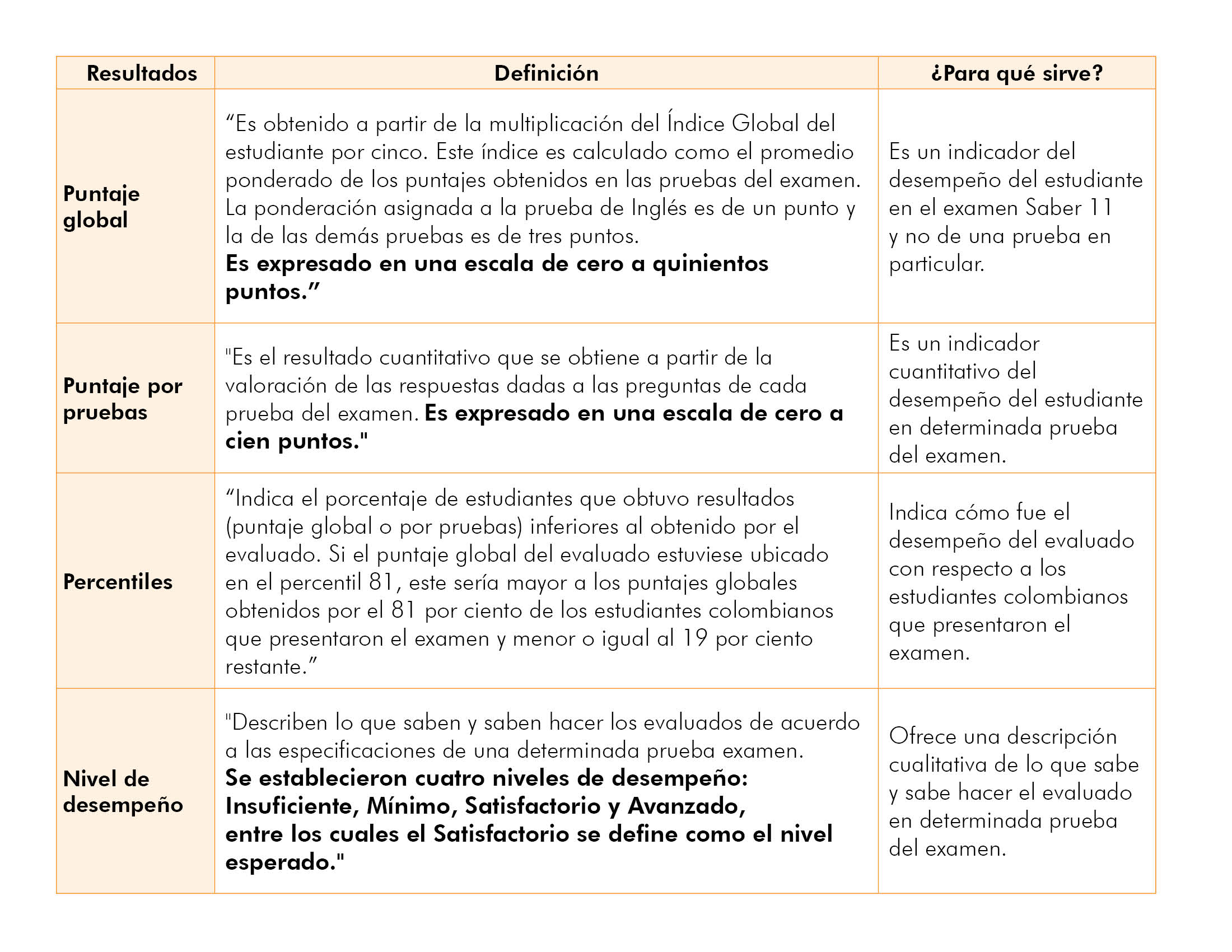 Evaluados con alguna condición de discapacidad
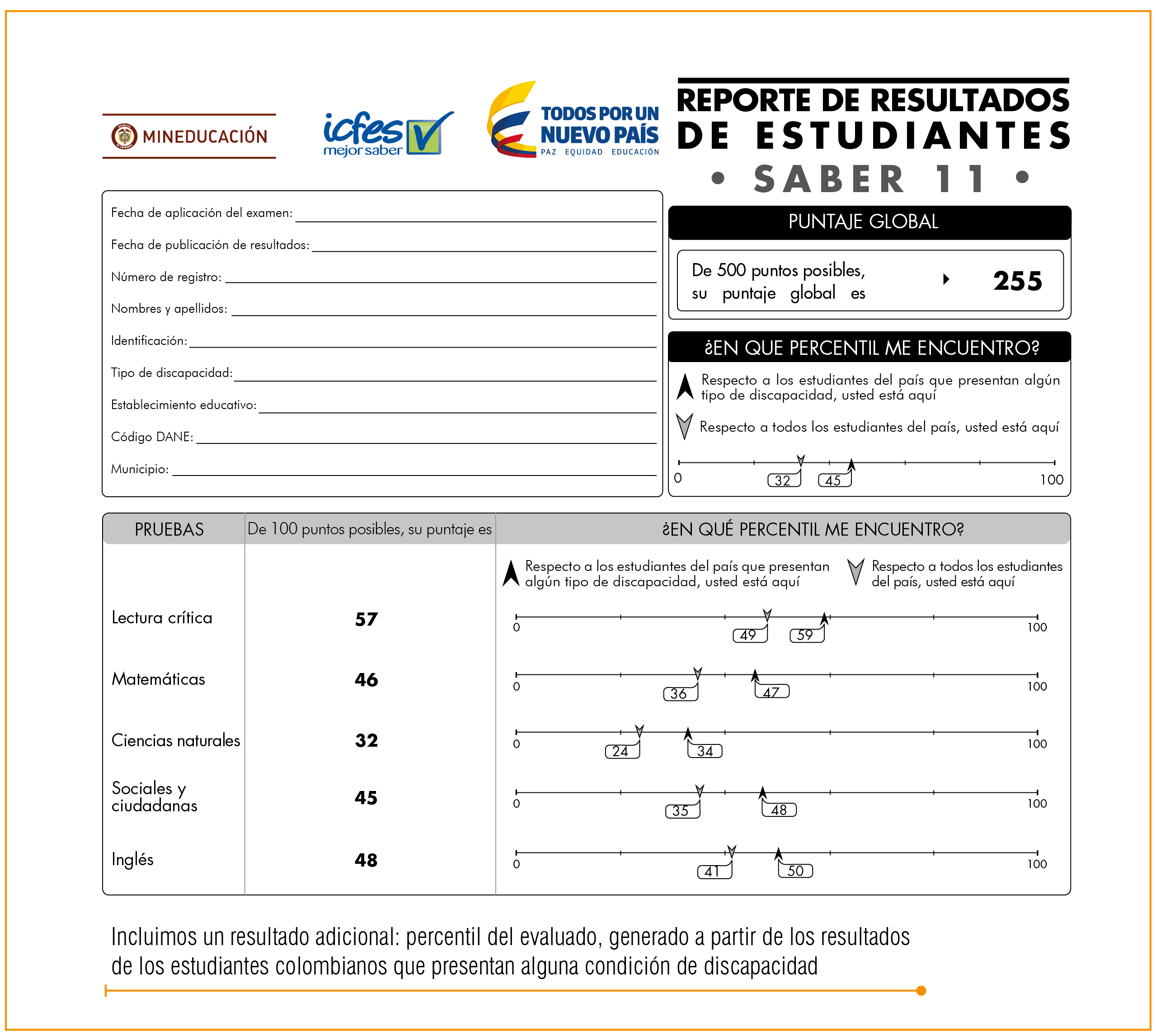 Evaluados pertenecientes a comunidades étnicas
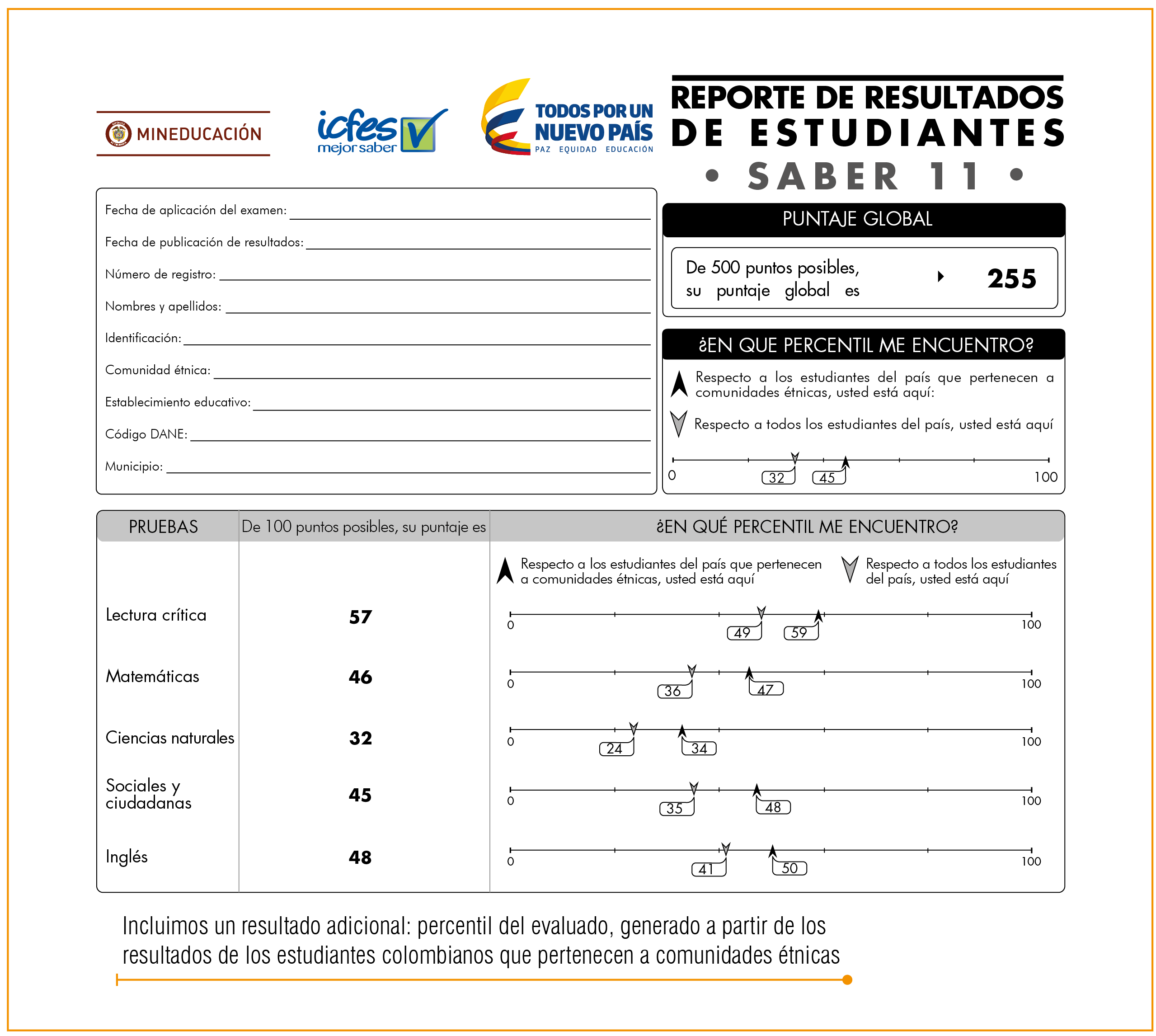 Reporte nuevo
Pre Saber 112016-II
Pre Saber 11
Es un examen preparatorio a través del cual el evaluado podrá conocer sus fortalezas y debilidades. 

Puede ser presentado por estudiantes de grado noveno, decimo u once, de forma individual o por medio de un establecimiento educativo.

Es importante tener en cuenta que los resultados obtenidos en este examen no son validos para ingresar a la educación superior.
Información personal e institucional
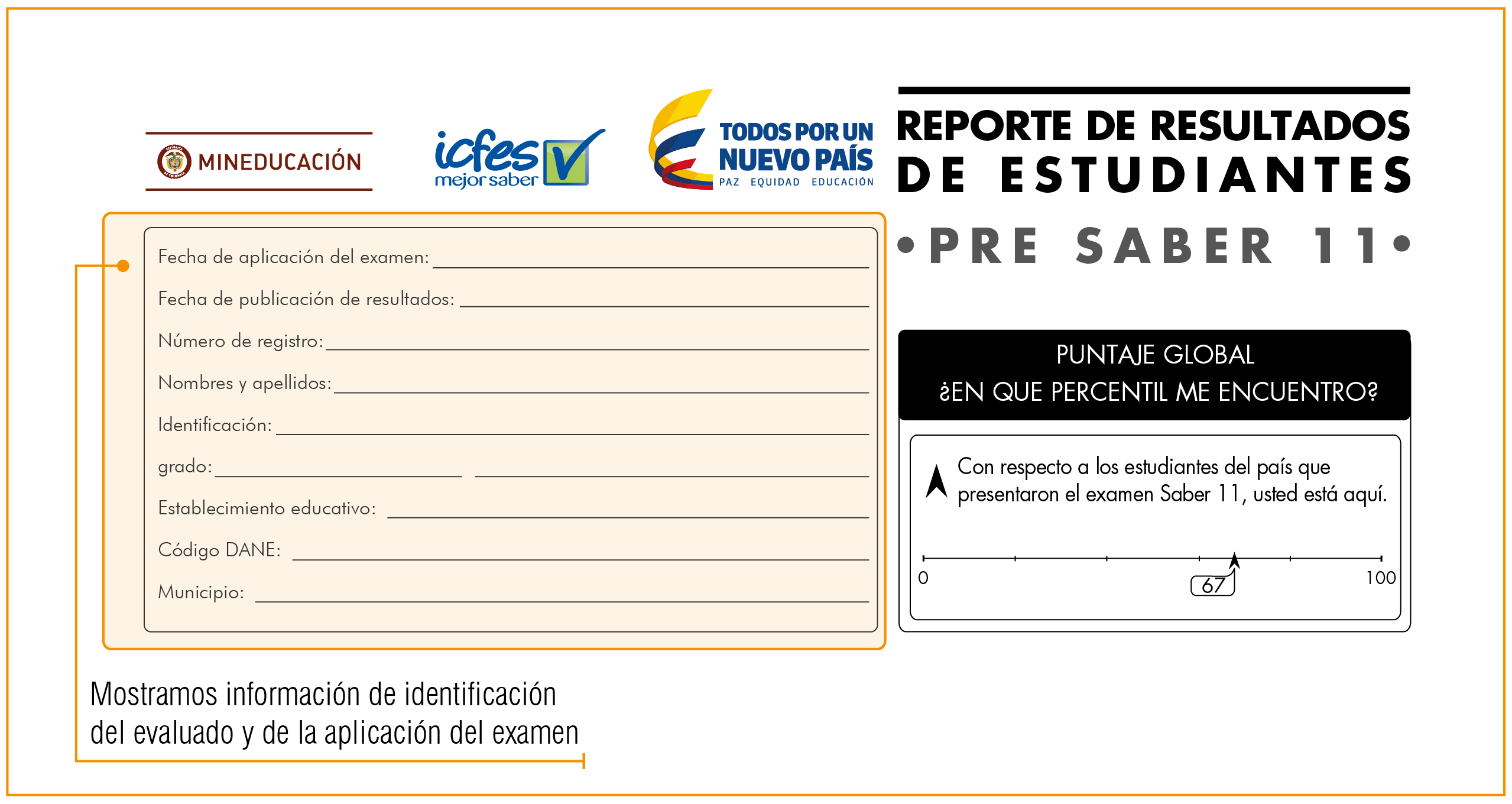 Resultados
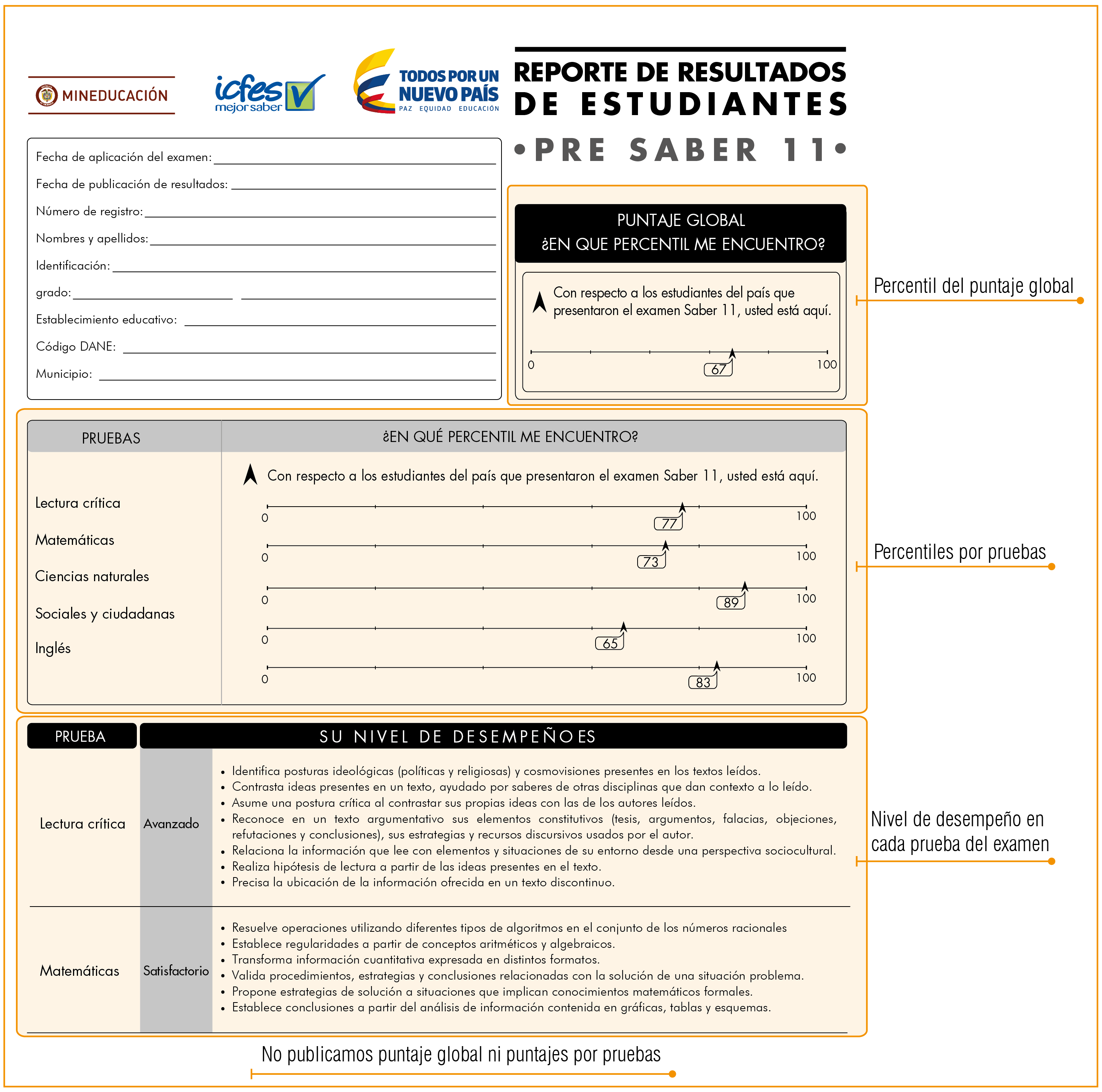 Observaciones y textos de ayuda
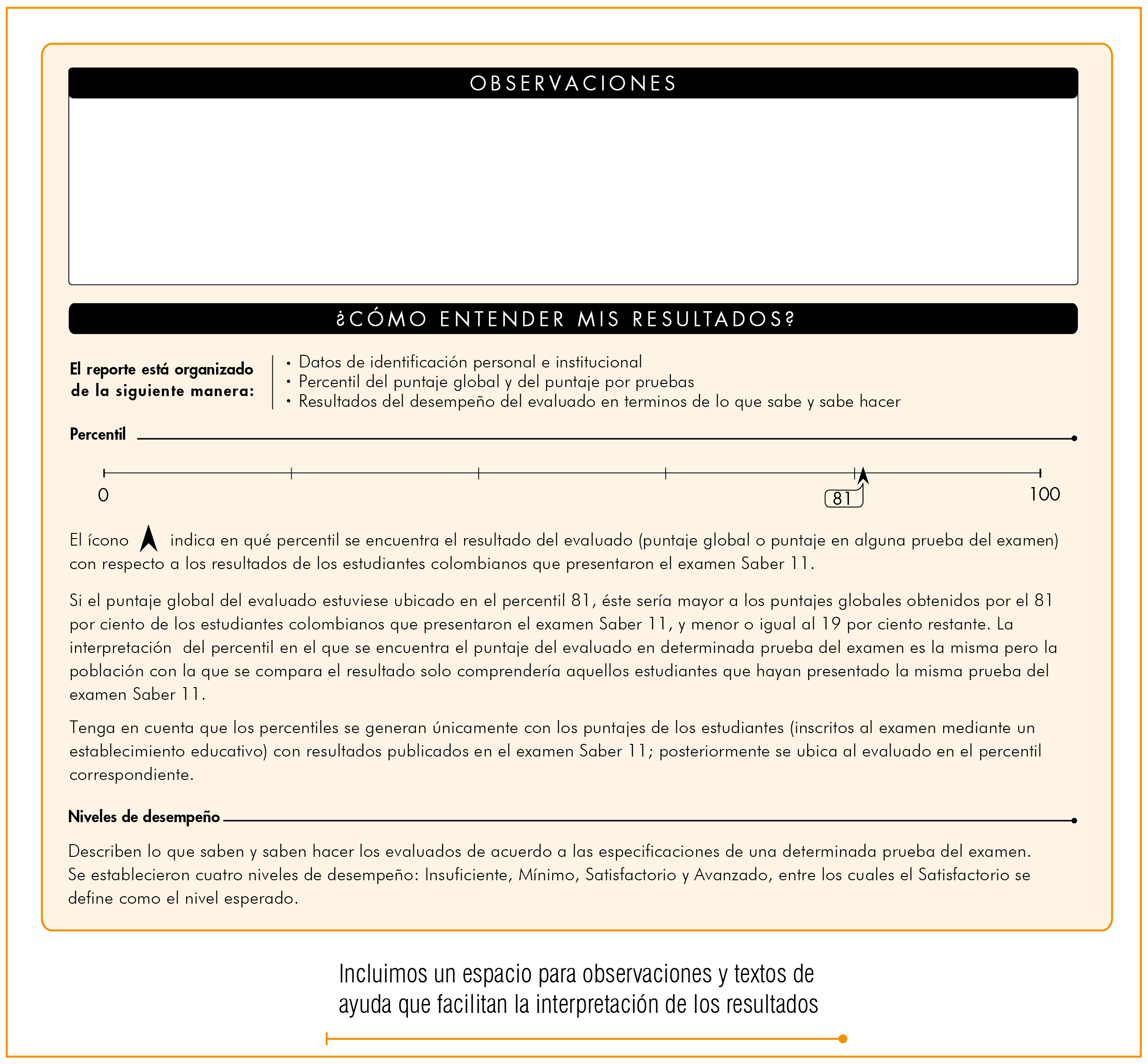 Plan de informe de resultados (PIR)
Saber 11
Archivo de familiarización
PIR  pondrá a disposición de las IES dos archivos para las personas evaluadas en el primer semestre de 2016: 

Resultados con la estructura del reporte vigente desde 2014-II y hasta 2016-I. Disponible hasta el mes de noviembre de 2016.

Resultados con la estructura del nuevo reporte (vigente a partir de 2016-II). Disponible a partir del mes de agosto de 2016.
Archivo de familiarización
El proceso de admisión de personas evaluadas en el primer semestre de 2016 debe realizarse con el reporte de resultados vigente desde 2014-II y hasta 2016-I.
El archivo con la estructura del nuevo reporte, disponible en PIR a partir de agosto, tiene como objetivo facilitar la actualización de los procesos de admisión, razón por la cual los resultados contenidos en él no tendrán ninguna validez.
GRACIAS